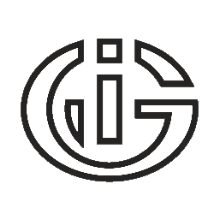 Компьютерные технологии составления и оформления ГГК 1000/3 и 200/2 в среде ГИС INTEGRO
Финкельштейн М.Я, Спиридонов В.А., Любимова А.В.
ФГБУ ВНИГНИ отделение геоинформатики «ВНИИгеосистем»
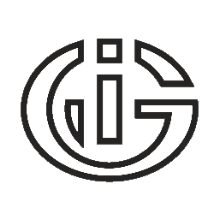 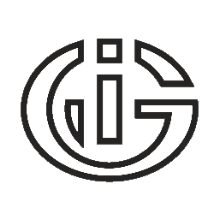 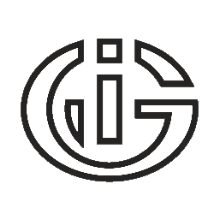 Импорт/ввод данных. Импорт MDX проектов ArcGis
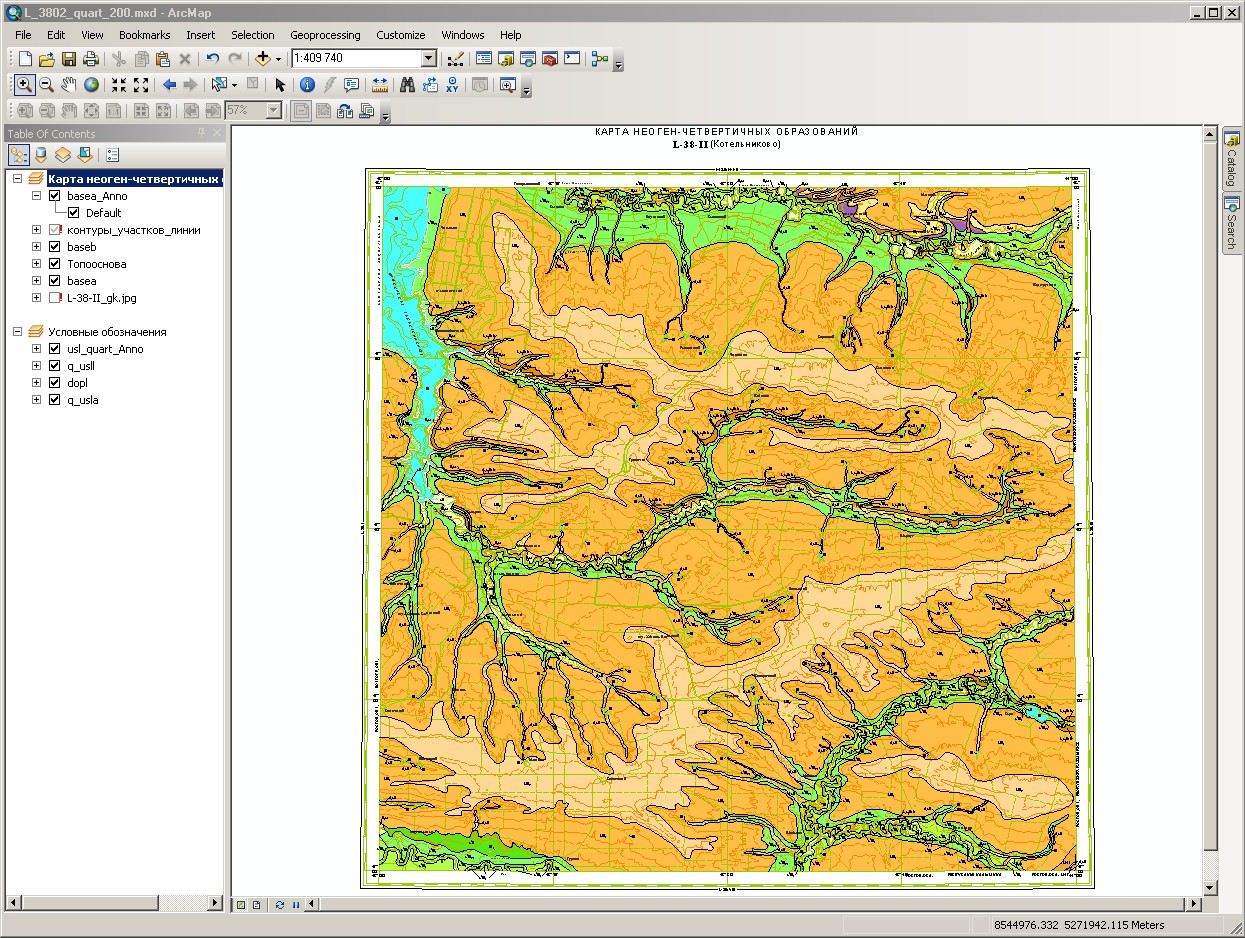 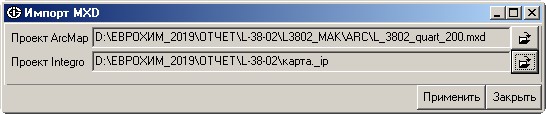 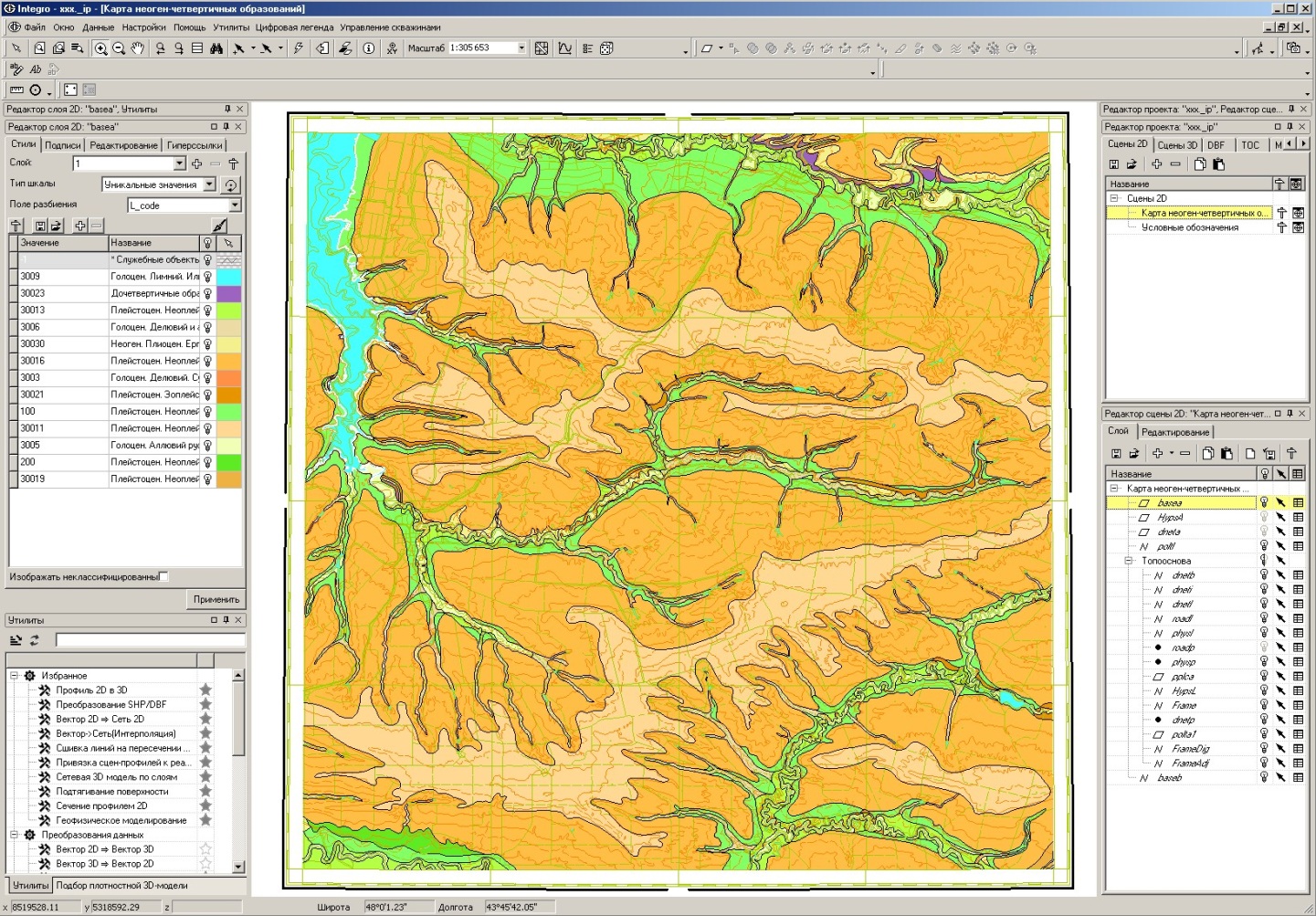 Alpha-версия для проектов ArcGis 10.3 
Не требует установки ArcGis 
Импортируются только те проекты MDX, которые используют данные  в формате SHP
Передается стилевое оформление слоев проекта
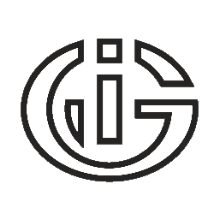 Импорт/ввод данных. Импорт проекта из ArcGis
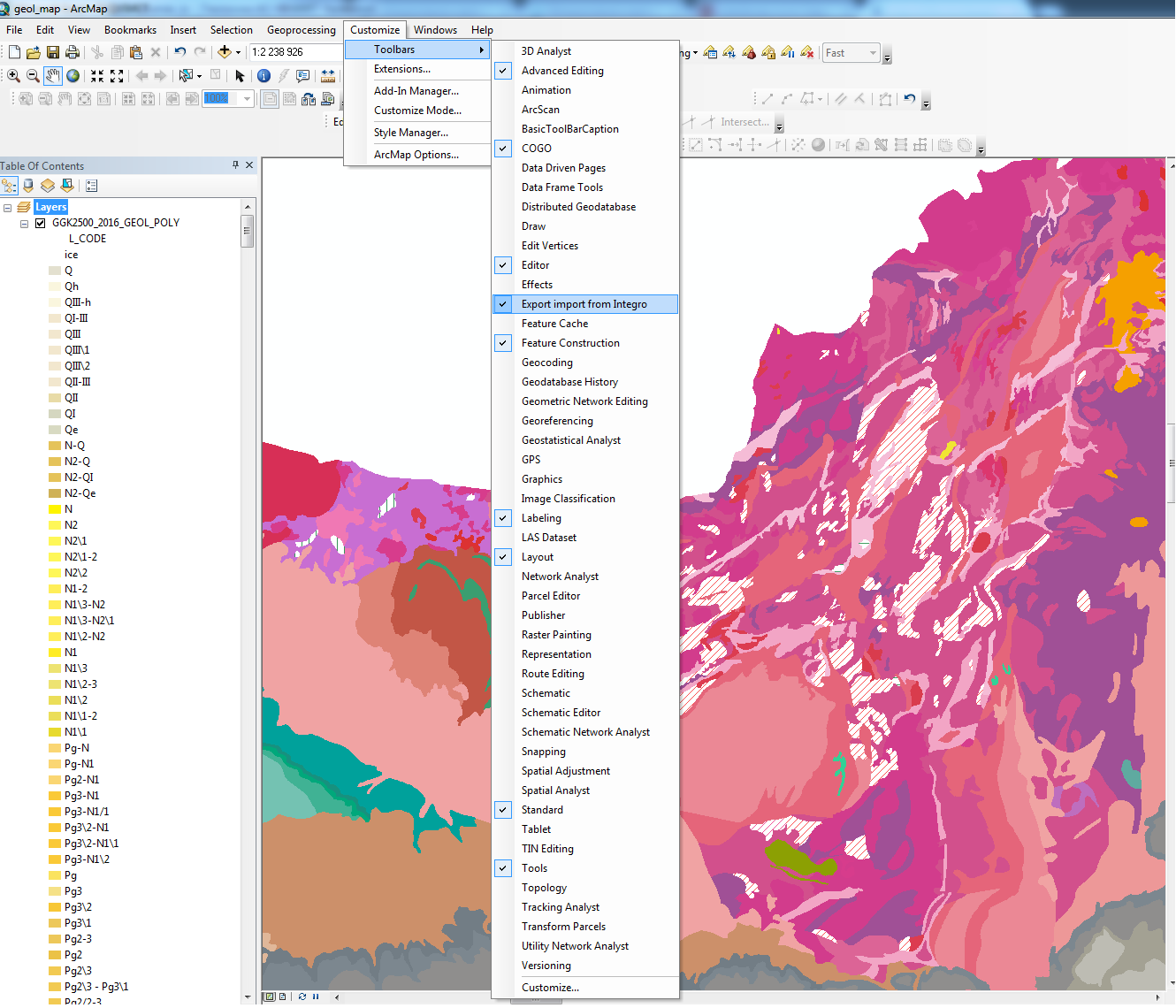 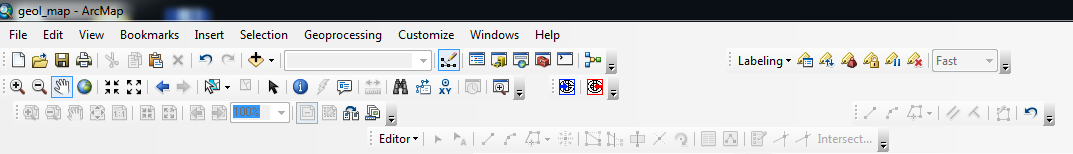 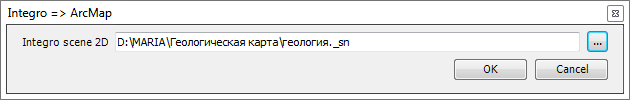 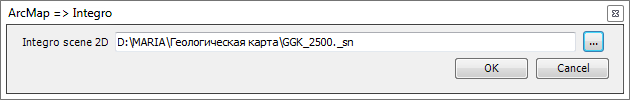 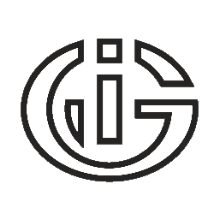 Импорт/ввод данных. Импорт данных из GDB
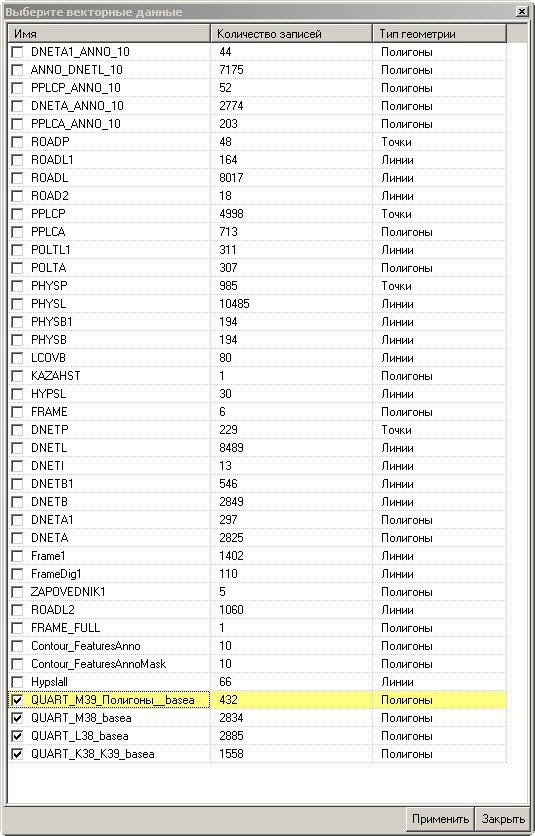 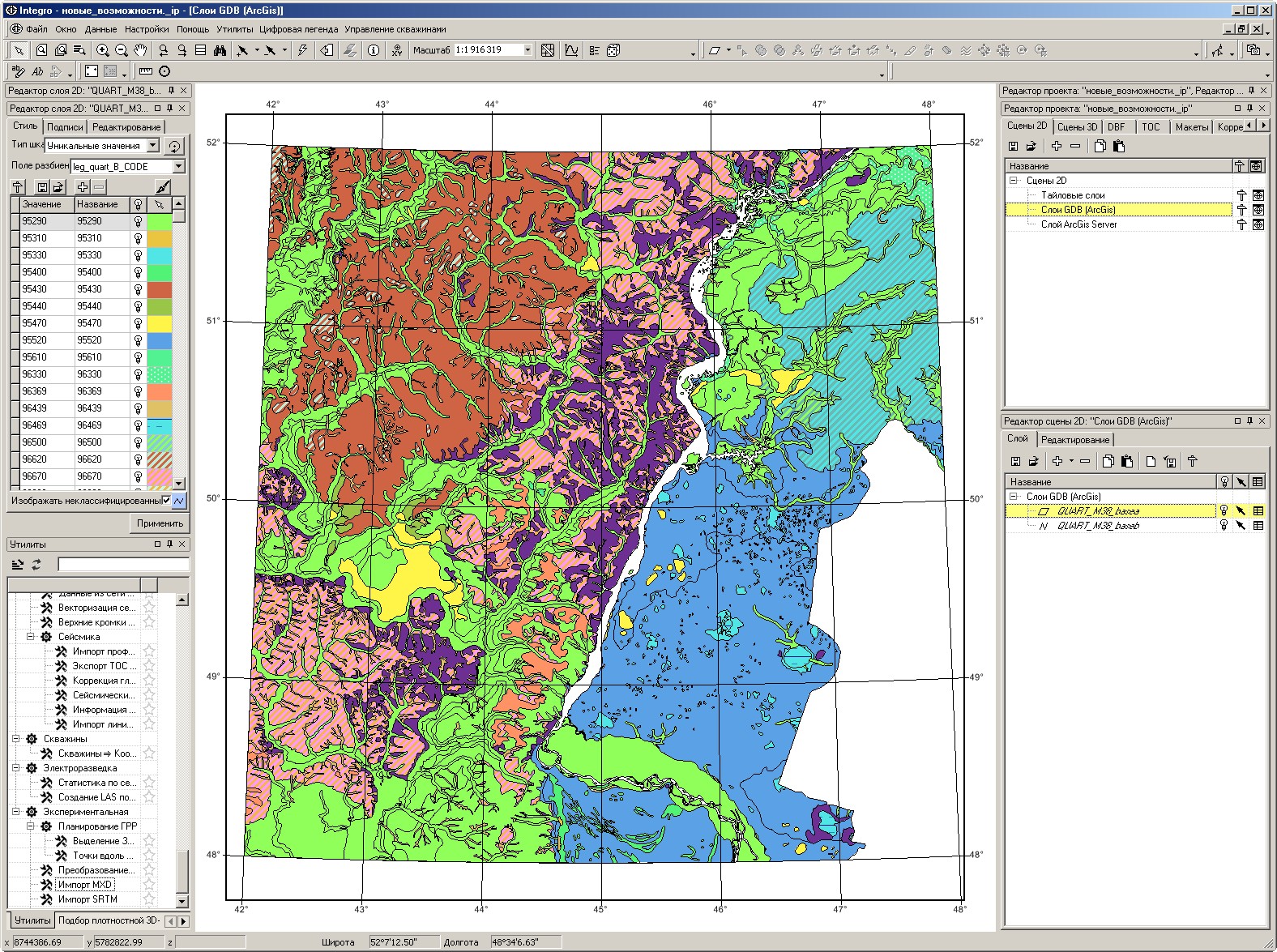 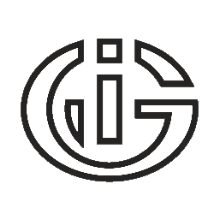 Создание рабочей легенды ГГК. Цифровая легенда
Для создания легенд комплекта ГГК разработан специализированный модуль «Цифровая легенда», который позволяет:
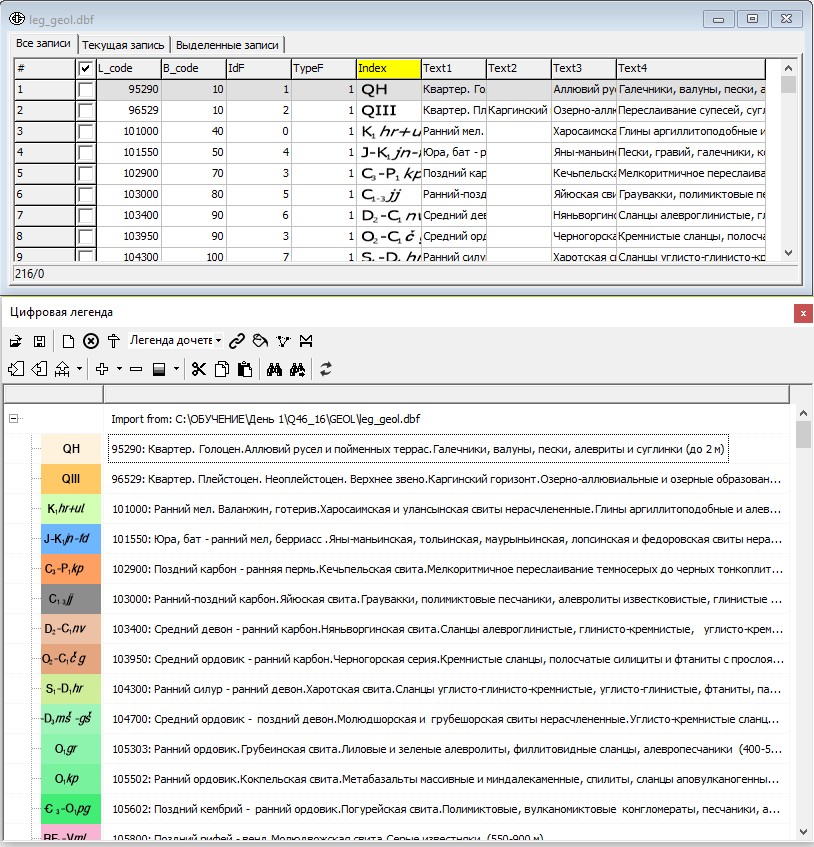 Хранить все рабочие легенд комплекта ГГК-1000 или ГГК-200
Создавать новые легенды с использованием эталонной базы знаков (ЭБЗ)
Осуществлять импорт легенд из готовых цифровых комплектов ГГК или из стилевого оформления любого слоя проекта ГИС INTEGRO
Использовать текущую легенду для оформления одного слоя или группы слоев
Формировать список зон для зональной легенды и относить каждый элемент к определенной зоне
Создавать из зон список стратиграфических колонок
Формировать из зон матричные легенды
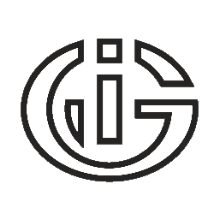 Создание цифровой легенды для карты комплекта ГГК
Общая информация
Структурно-формационные зоны
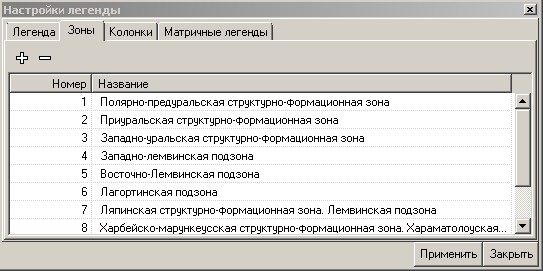 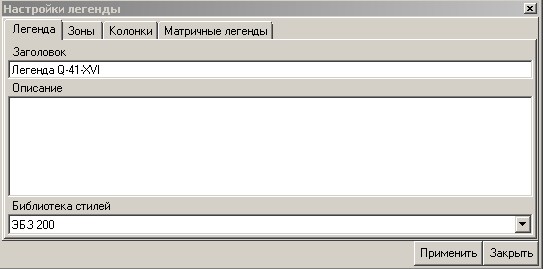 Литологическая колонка
Зональная легенда
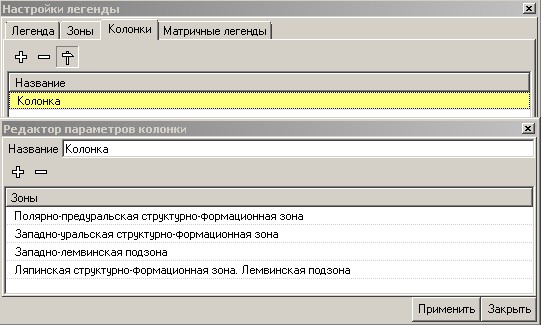 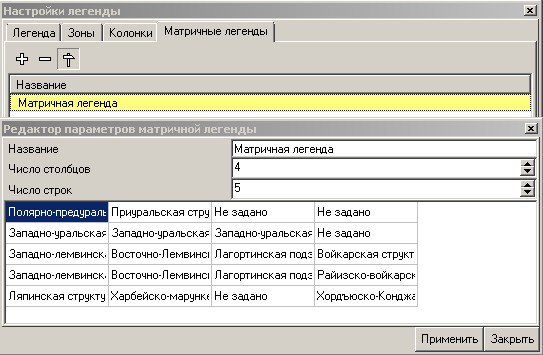 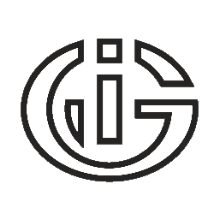 Создание цифровой легенды для карты комплекта ГГК
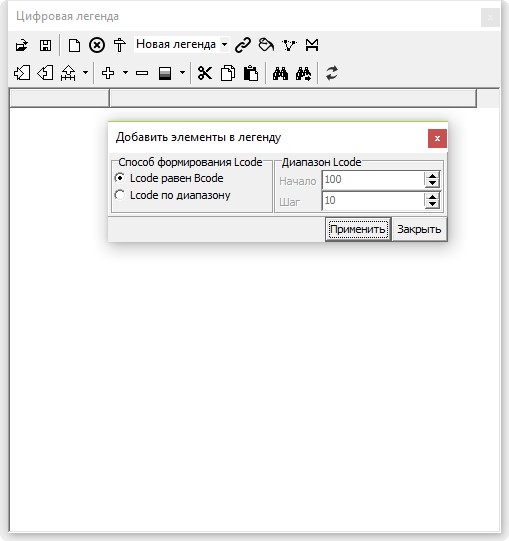 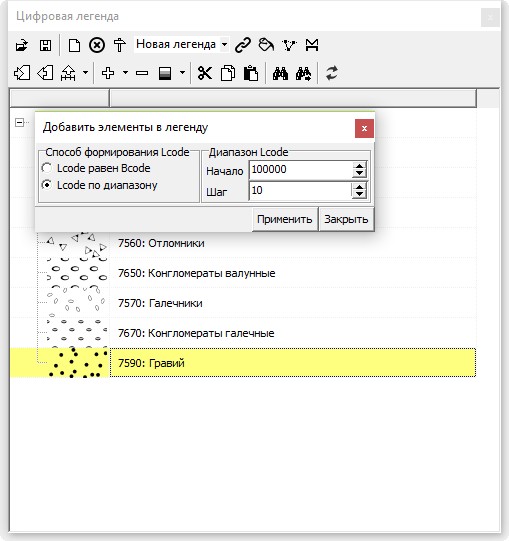 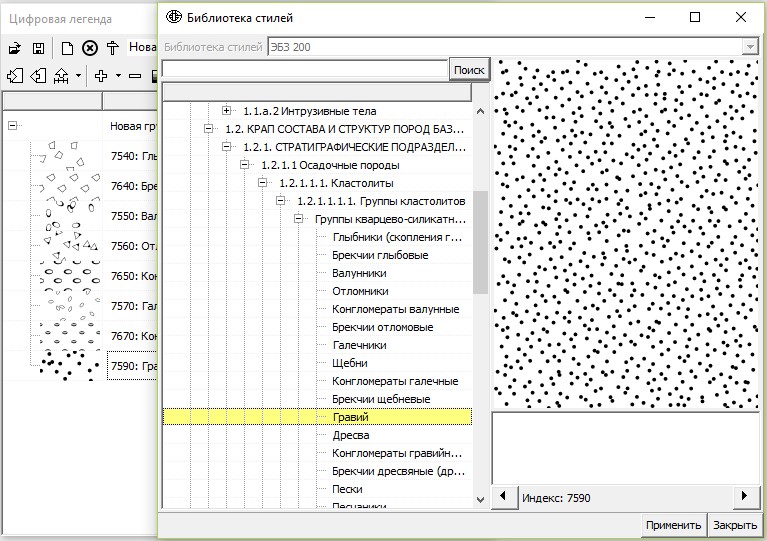 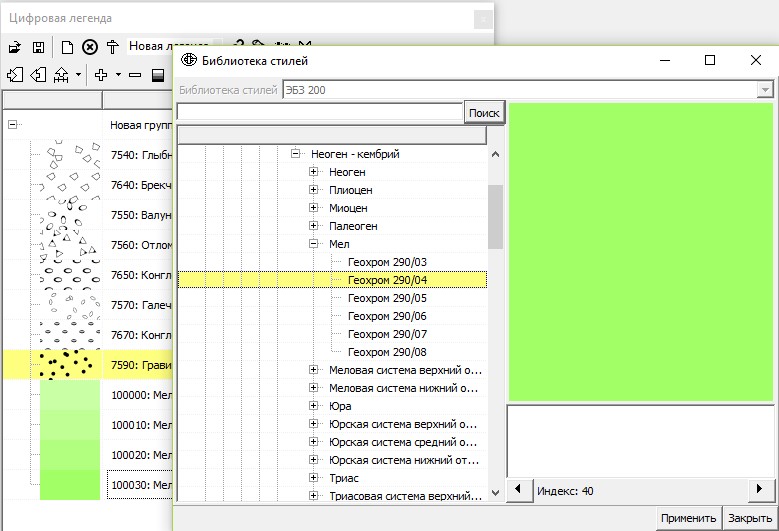 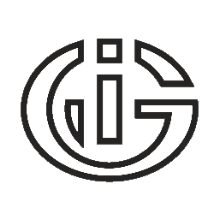 Создание цифровой легенды для карты комплекта ГГК
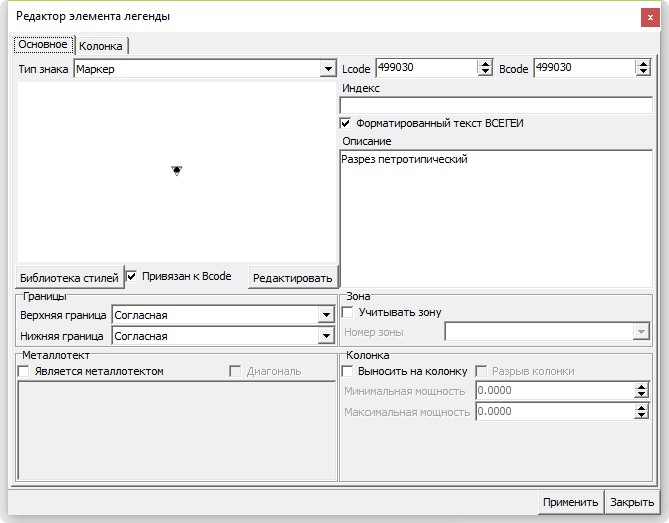 Редактор элемента легенды
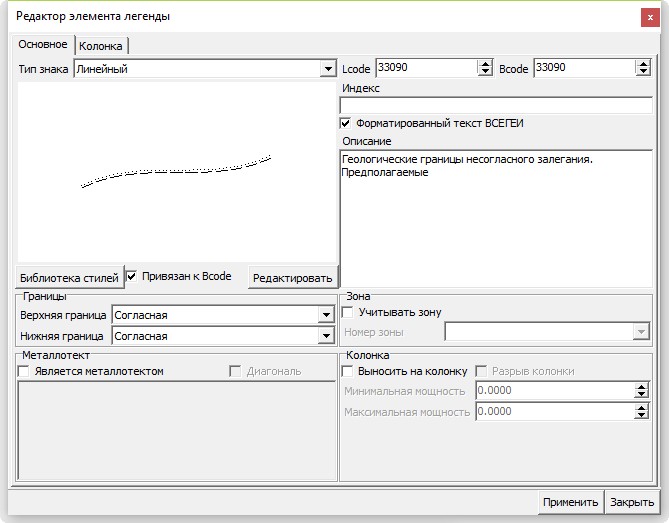 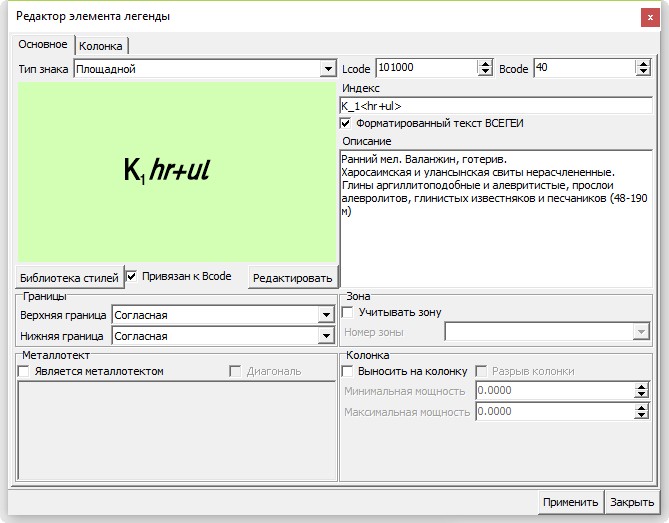 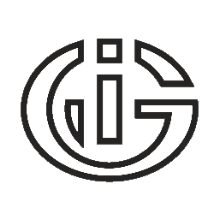 Создание рабочего проекта. Добавление внешних данных
Новые возможности редактирования:
работа с базой геоданных PostgreSQL, MSSQL, Oracle
многопользовательский режим редактирования
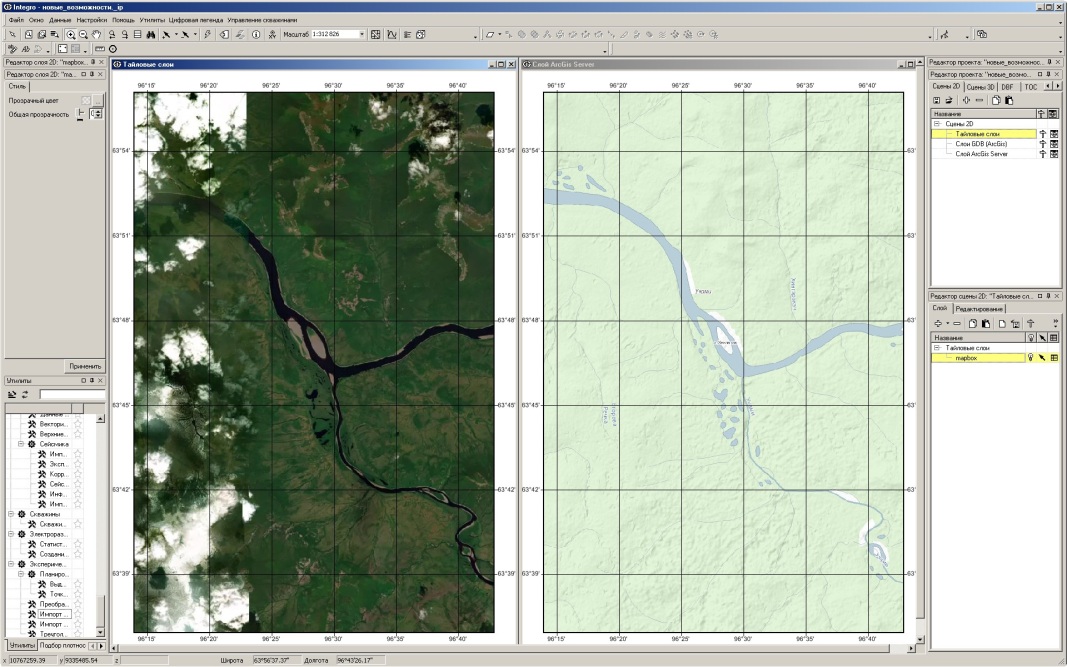 Подключение:
слоев ArcGis Server
XYZ тайлов
WMS, WFS, WCS слоев
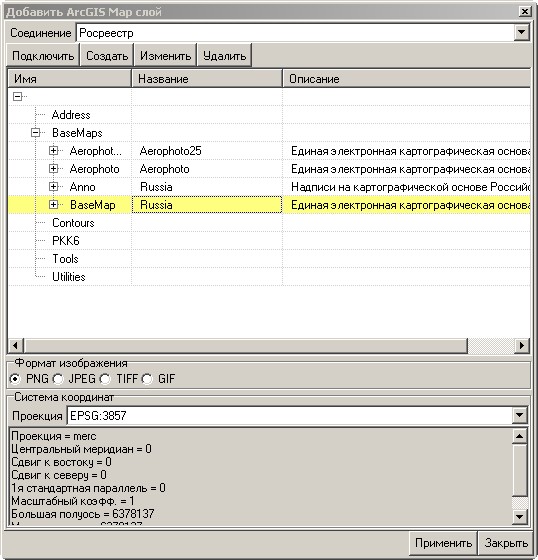 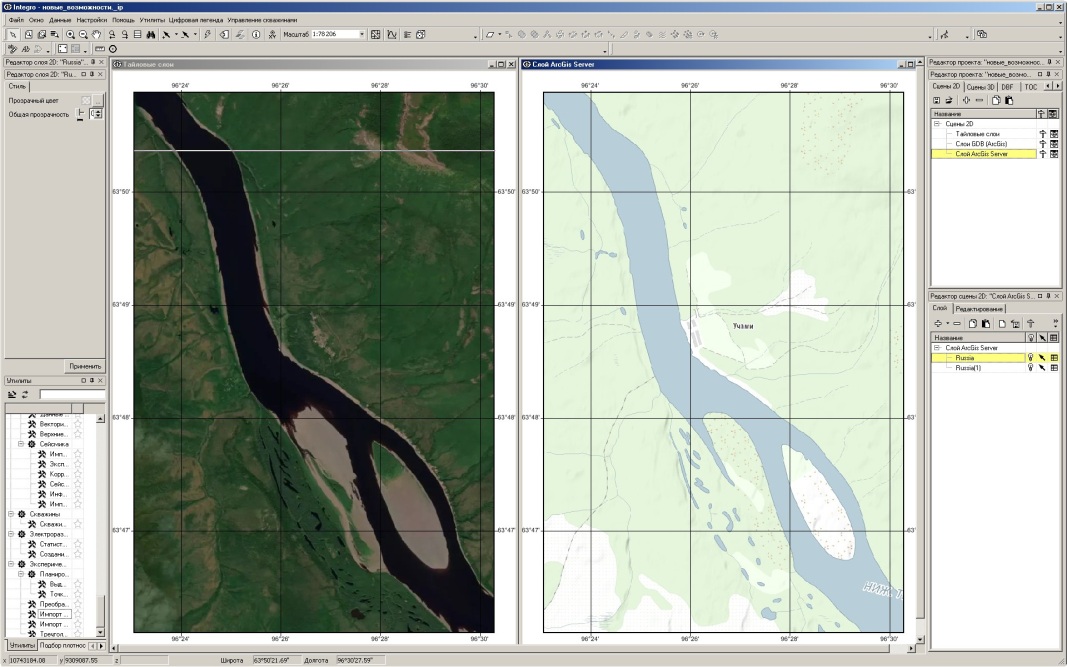 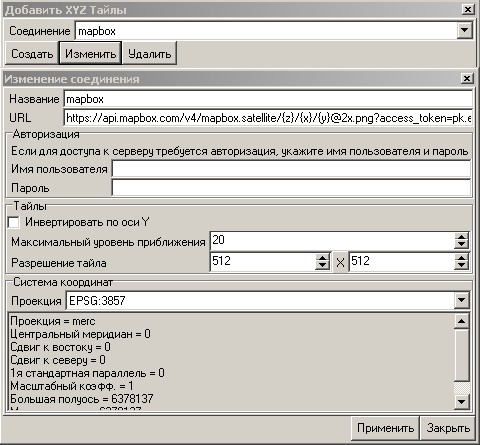 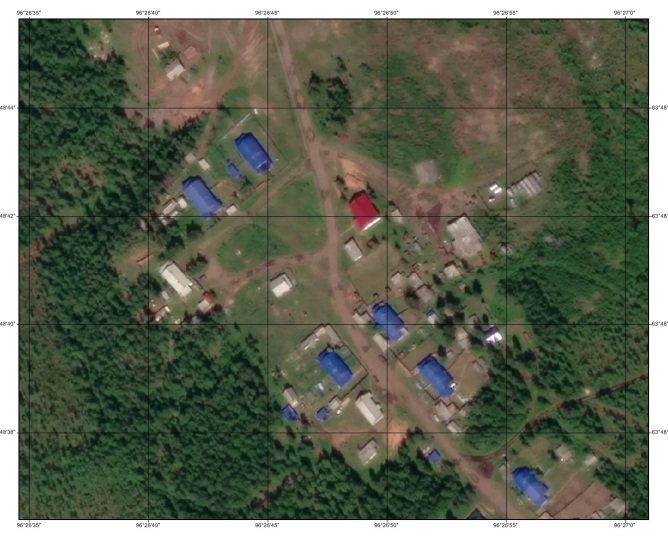 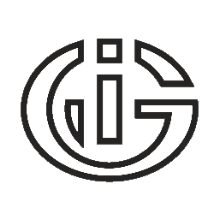 Создание рабочего проекта. Загрузка ЦМ комплектов ГГК
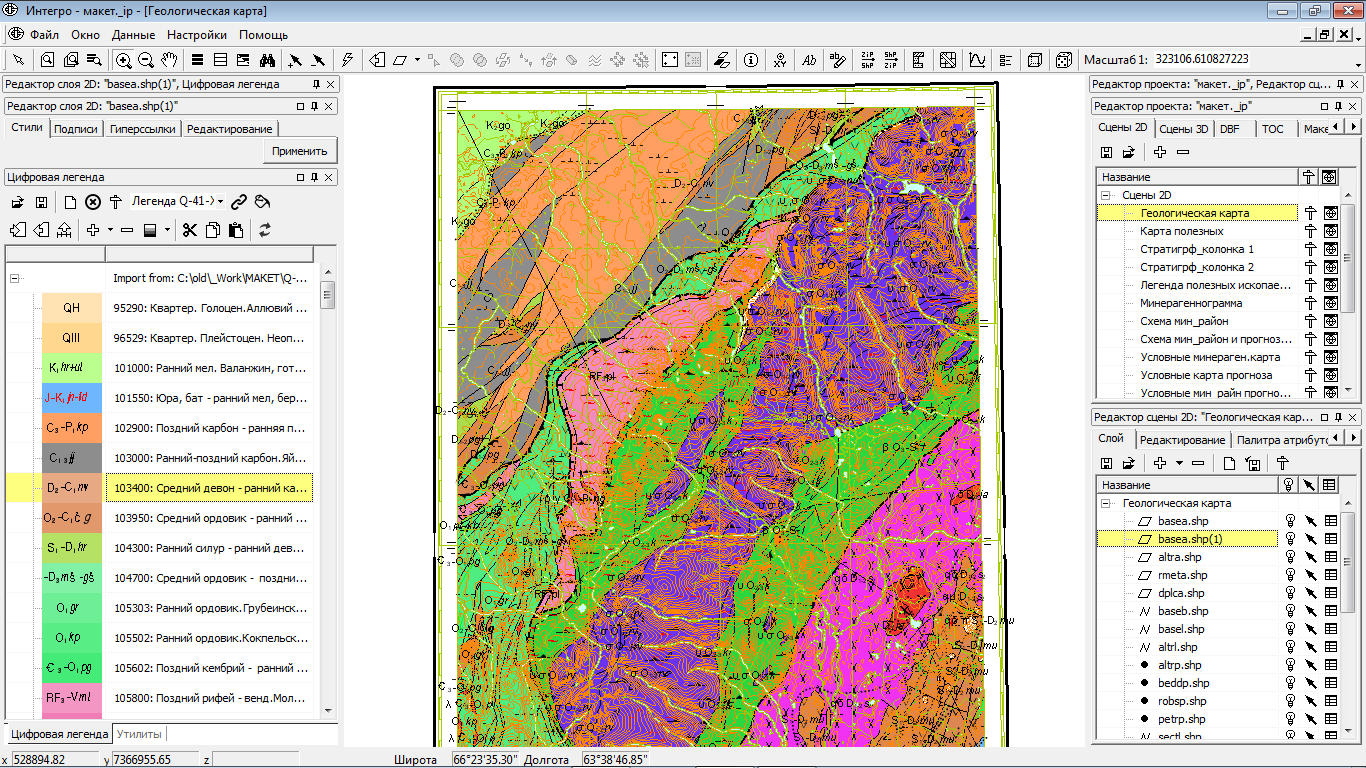 Готовая сцена КДО Q-41-XVI
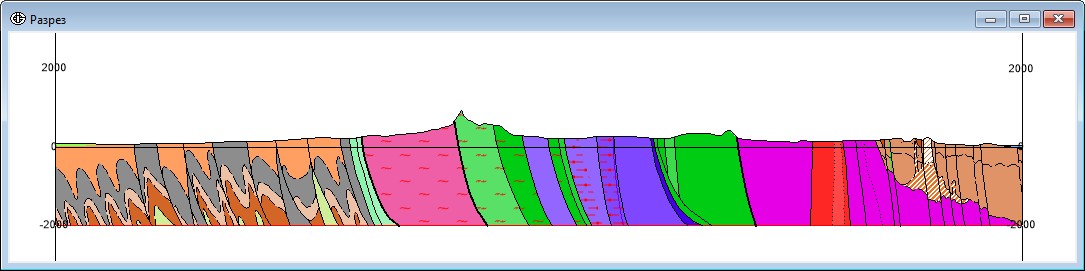 Сцена-разрез
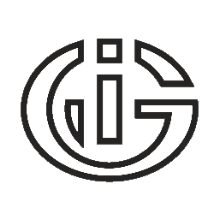 Создание рабочего проекта. Подготовка данных
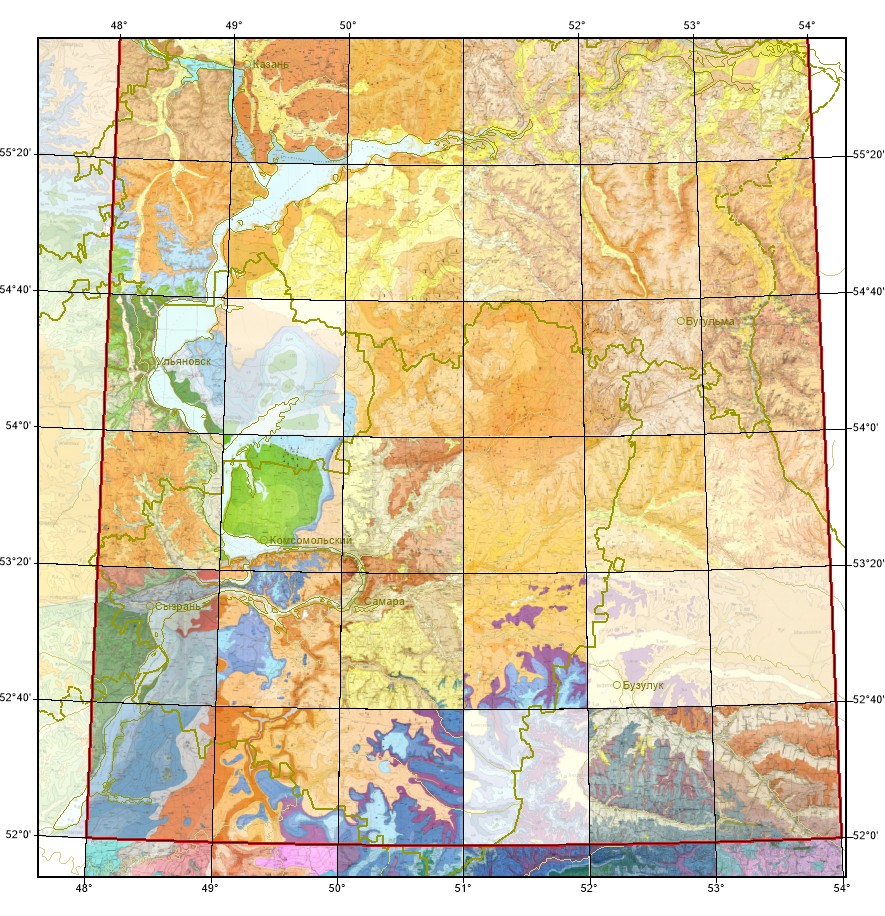 Формирование дополнительных рабочих сцен
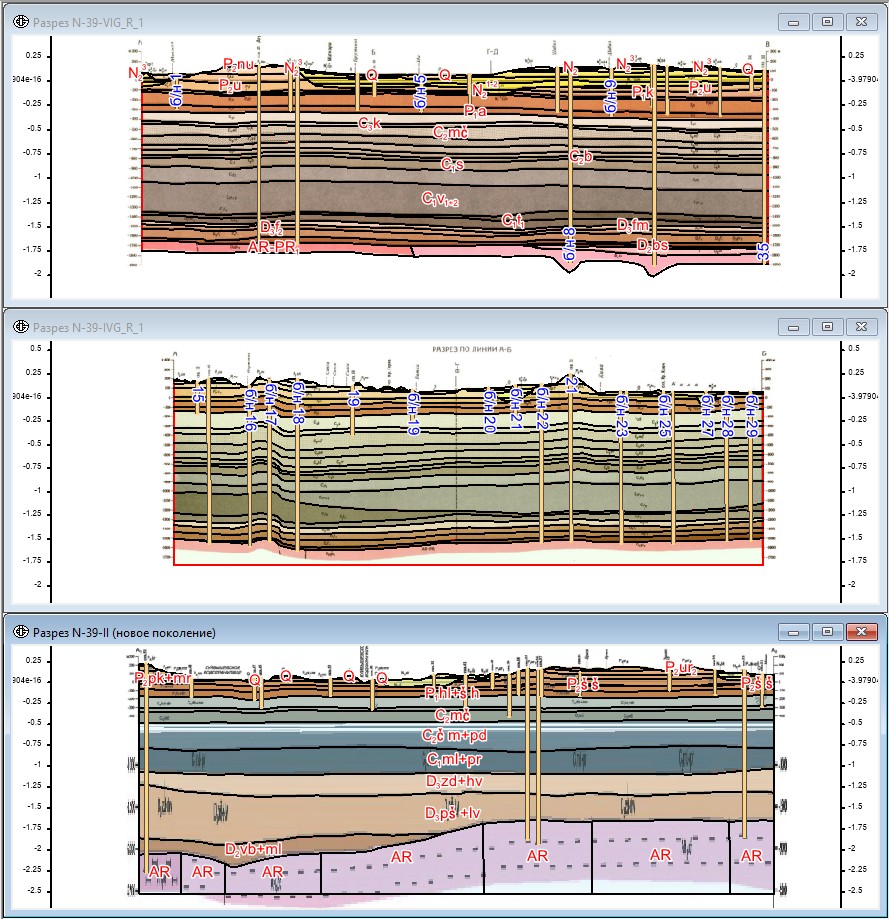 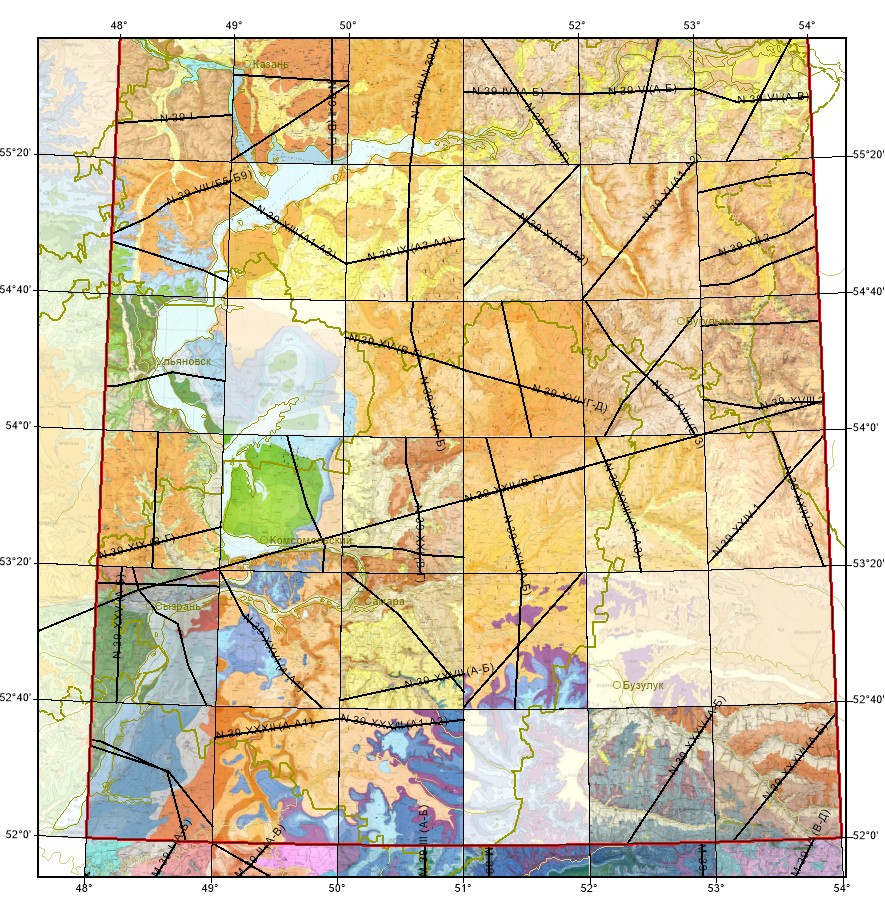 Растровая сборка крупномасштабных карт
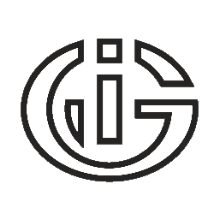 Создание рабочего проекта. Подготовка данных
Пространственная привязка,  перепроецирование данных, формирование 3D рабочих сцен
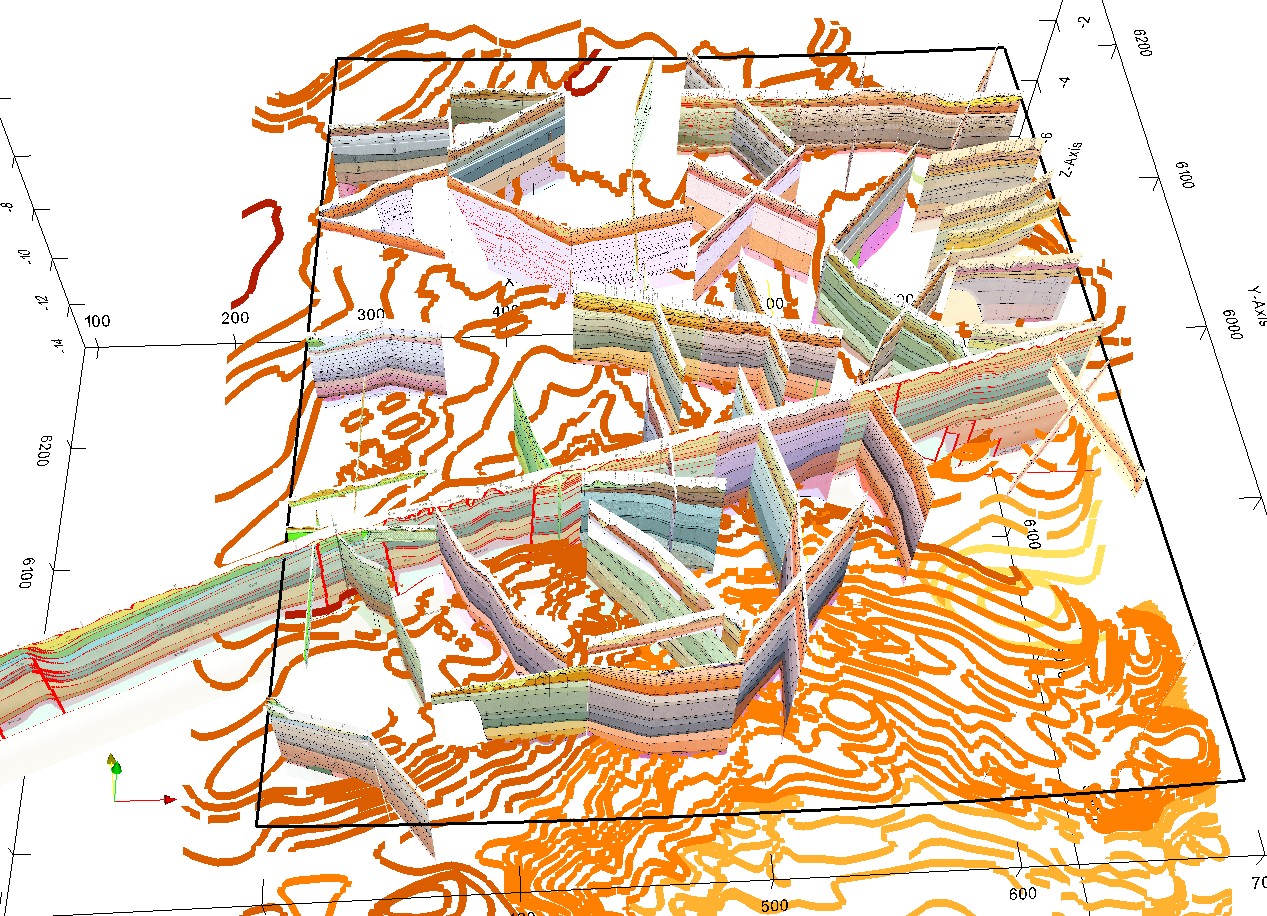 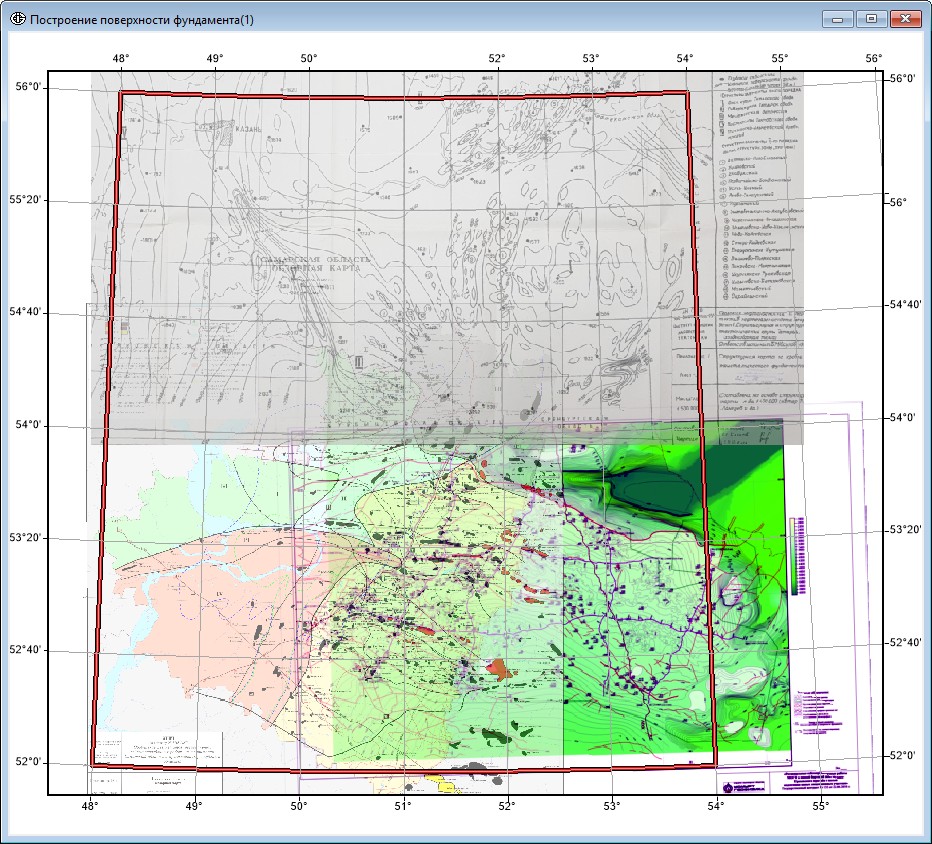 Новые возможности проекционных преобразований в ГИС INTEGRO: 
Поддержка местных систем координат (МСК)
Поддержка ГСК-2011 (ГОСТ 2017)
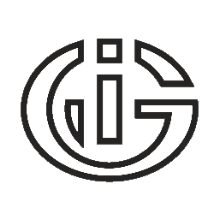 Создание рабочего проекта. База данных по скважинам
Особенности реализации:
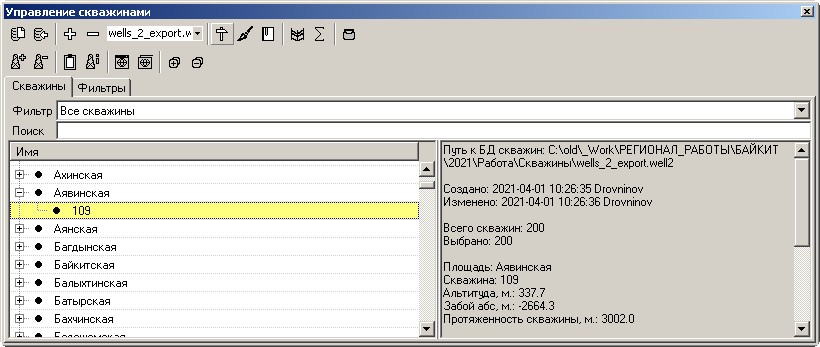 Реализована на SQLite, не требует установки
Импорт скважинных данных  из таблиц XLS и текстовых файлов
Оцифровка колонок скважин
Пакетная загрузка данных
Просмотр и редактирование информации по скважинам
Привязка LAS-файлов, фотографий керна 
Учет инклинометрии
Формирование шаблонов для отображения колонок скважин на планшете и на профиле
Формирование выборок по запросу
Вынос скважин на карту (устье, кровля, подошва) и профиль
Редактирование планшета отдельной скважины
Построение корреляции по скважинам
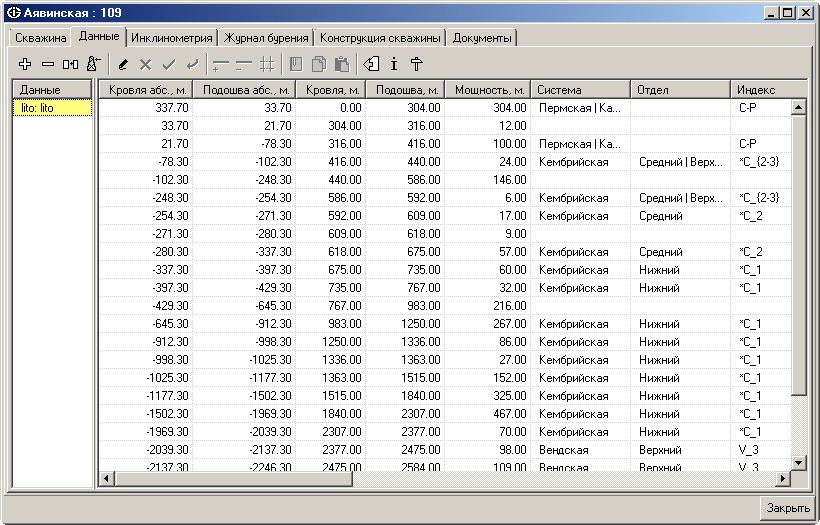 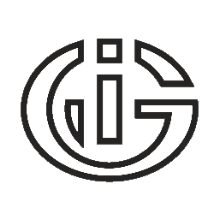 Создание рабочего проекта. База данных по скважинам
База скважин на 2D сцене
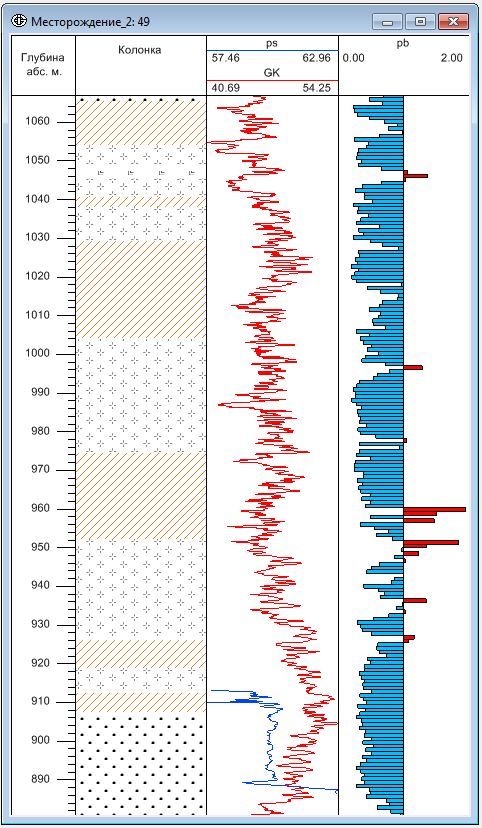 База скважин на 3D сцене
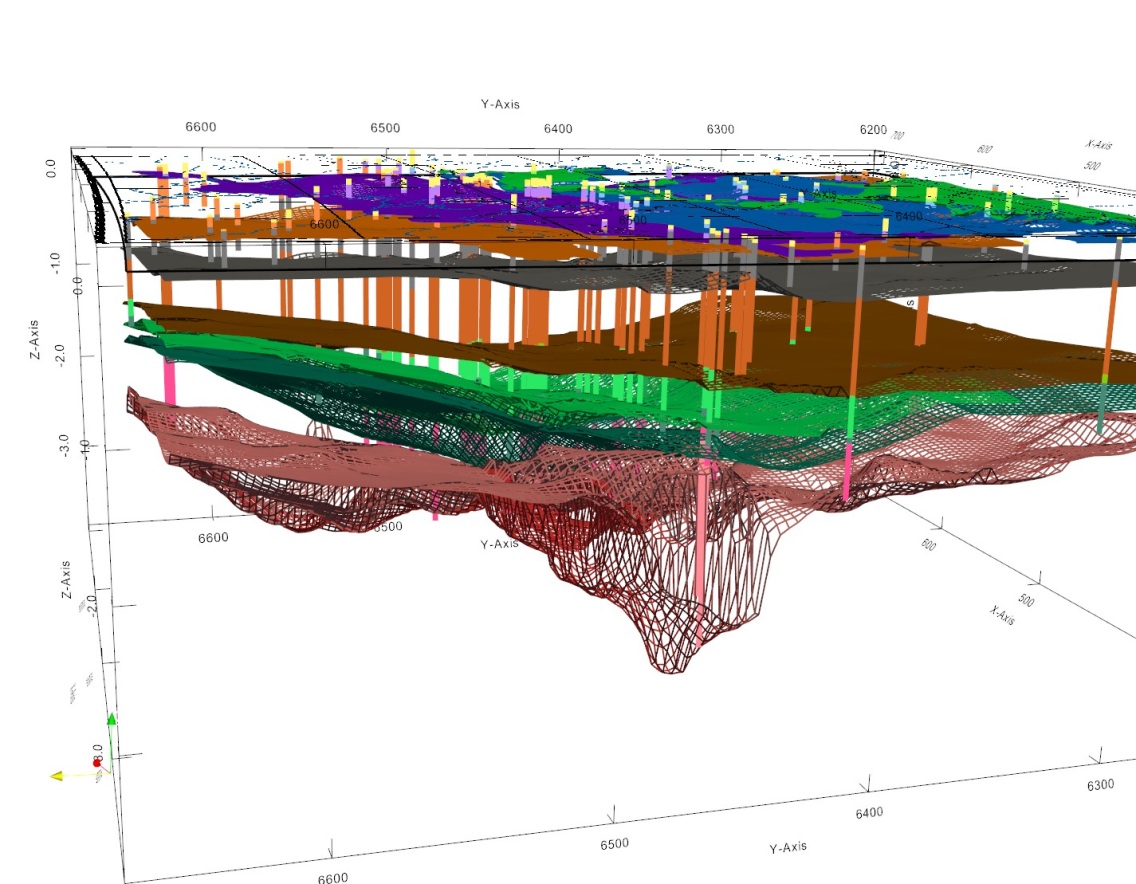 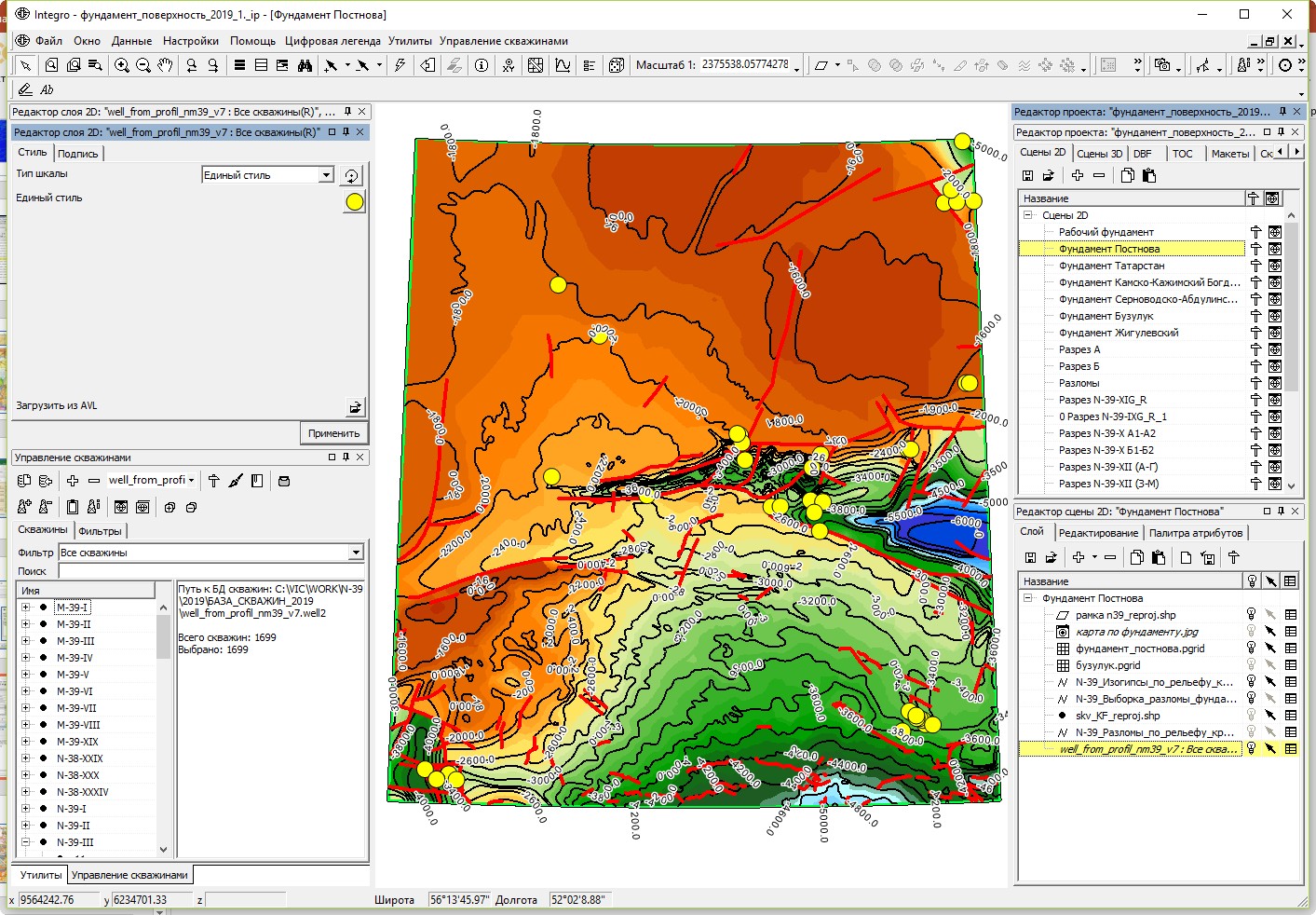 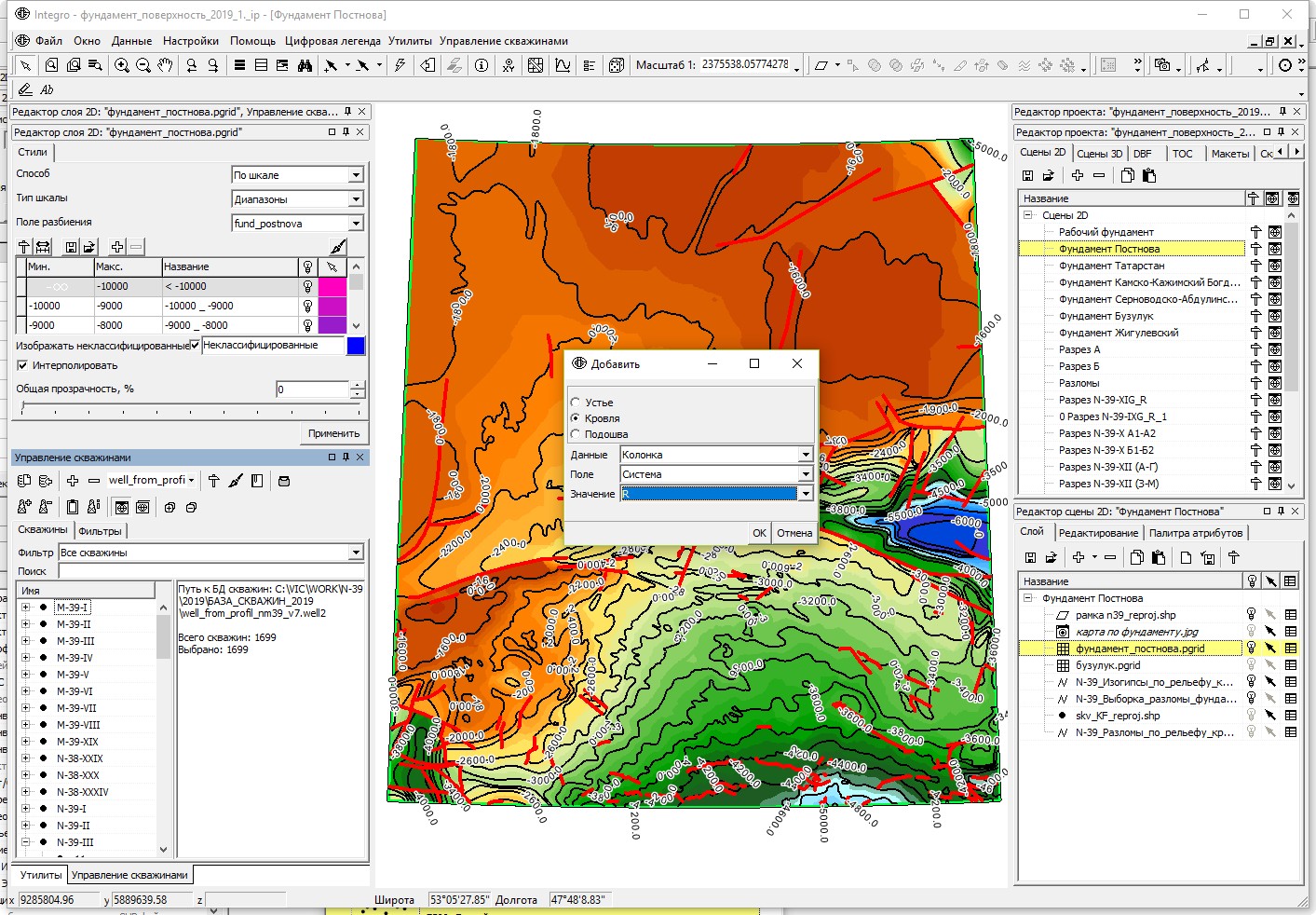 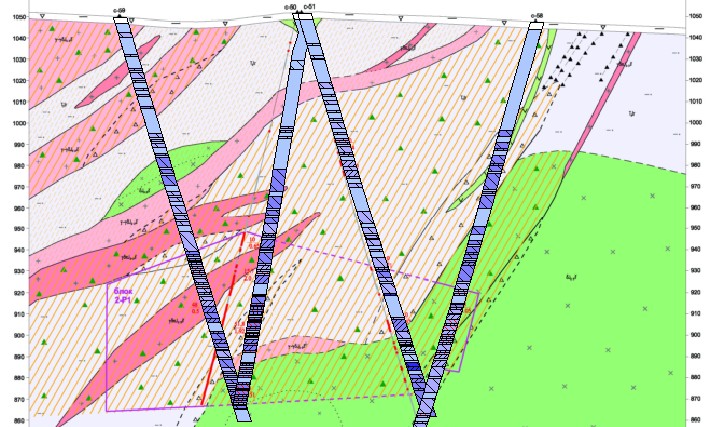 Отображение скважин на профиле
Сцена с планшетом скважины
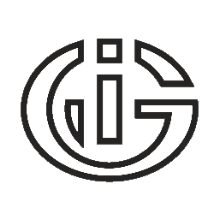 Создание рабочего проекта. База данных по скважинам
Элемент проекта – планшет корреляции скважин
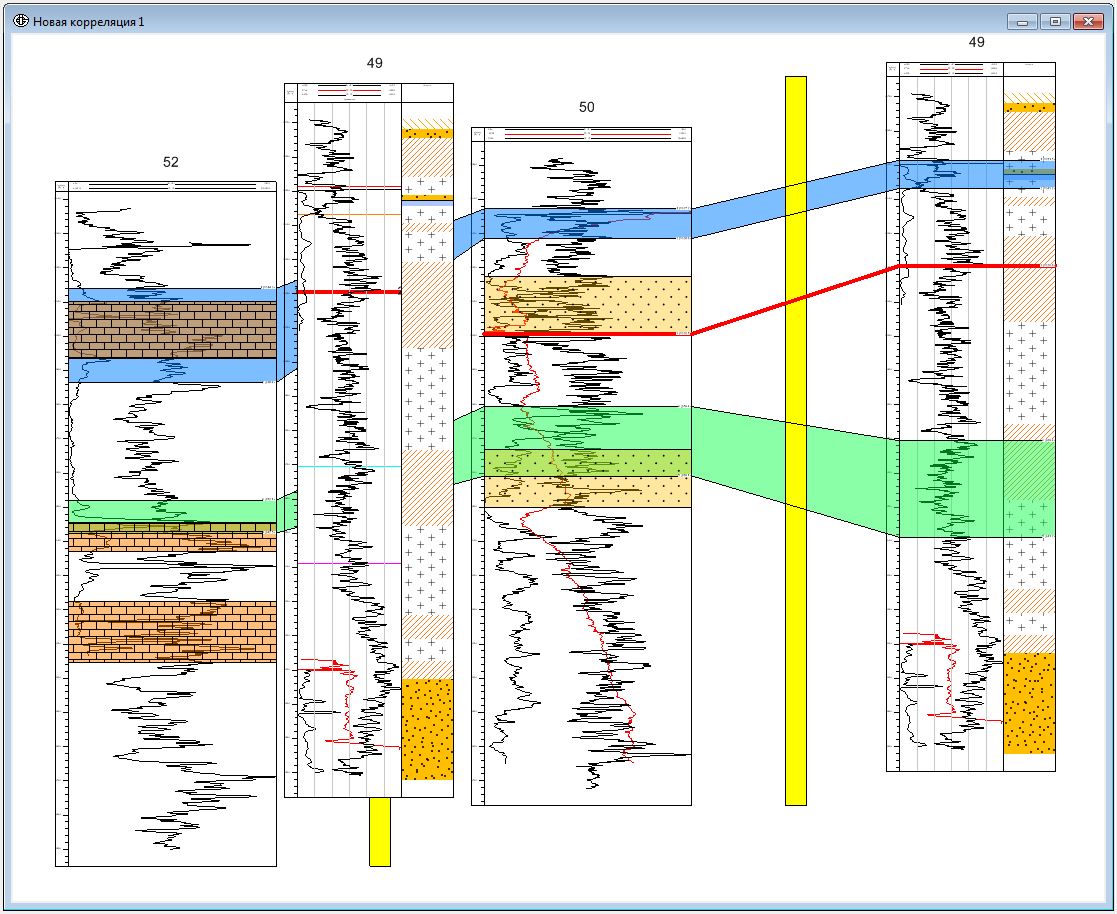 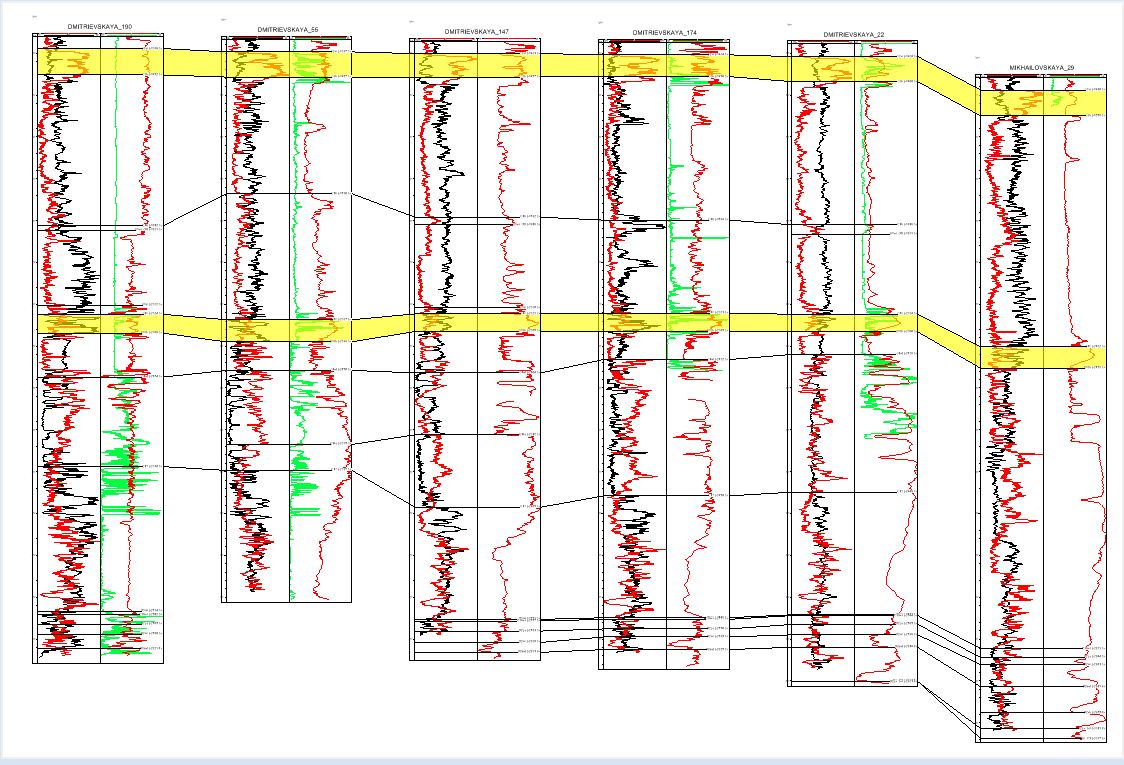 Задание линии корреляции путем последовательного выбора скважин на карте
Создание планшета для корреляции и вынос на него колонок скважин
Задание корреляции и ее редактирование
Выравнивание скважин по глубине, по указанной границе или произвольно
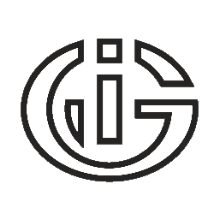 Создание рабочего проекта. База первичной полевой информации
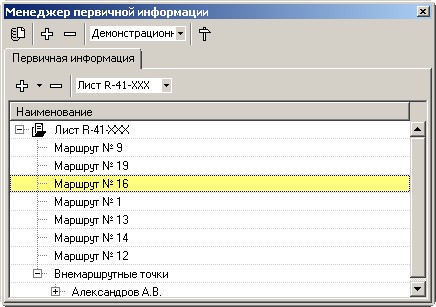 Позволяет создавать и редактировать базу первичной информации
Заведение в базу геологических маршрутов, точек и интервалов наблюдения
Набрасывание данных из базы на карту
Реализована на SQLite, не требует специальной установки
Структура базы ориентирована на структуру полевой базы SHERPA, что позволяет в дальнейшем обеспечить импорт/экспорт между ними
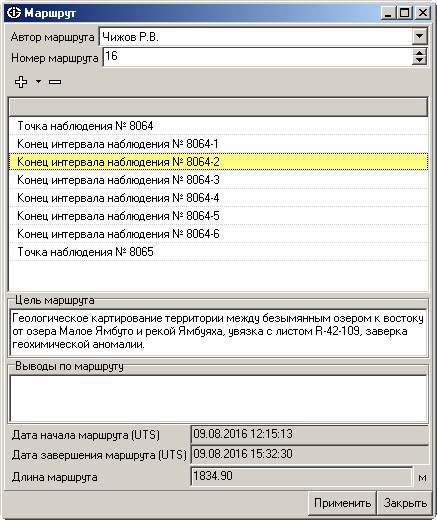 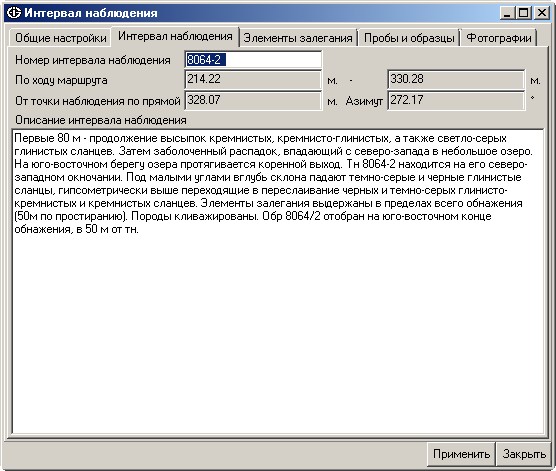 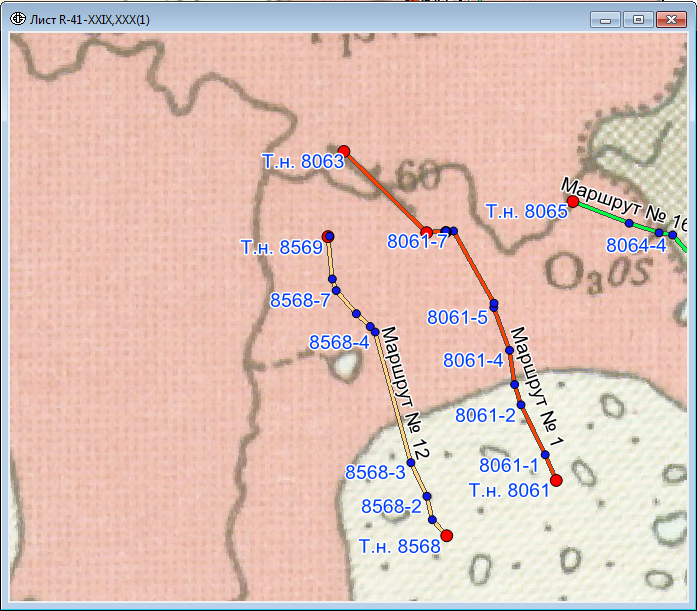 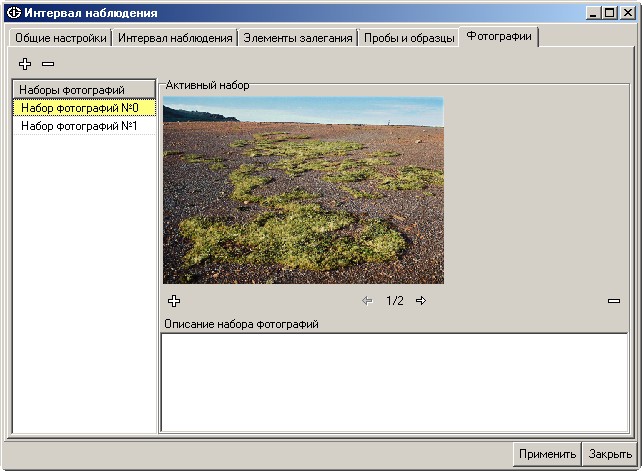 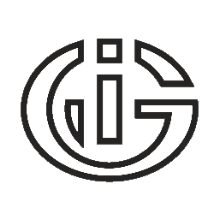 Создание рабочего проекта. Преобразования данных
Приведение данных к шкале глубин
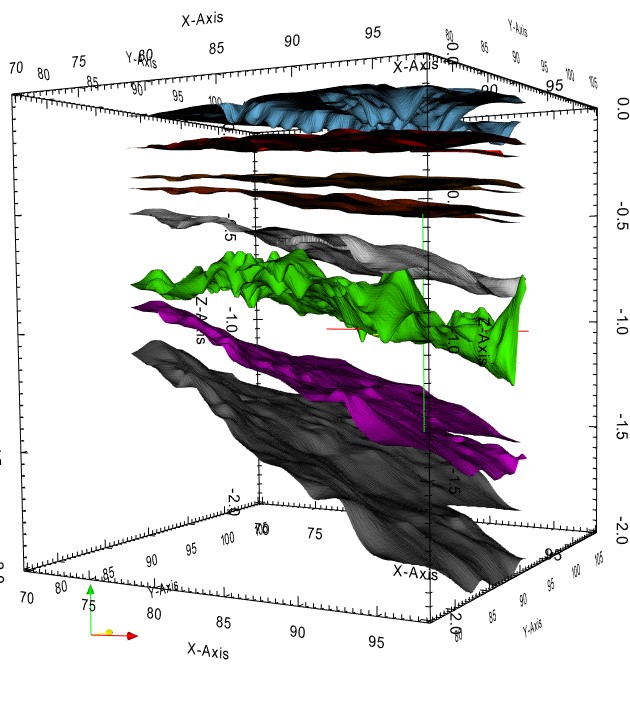 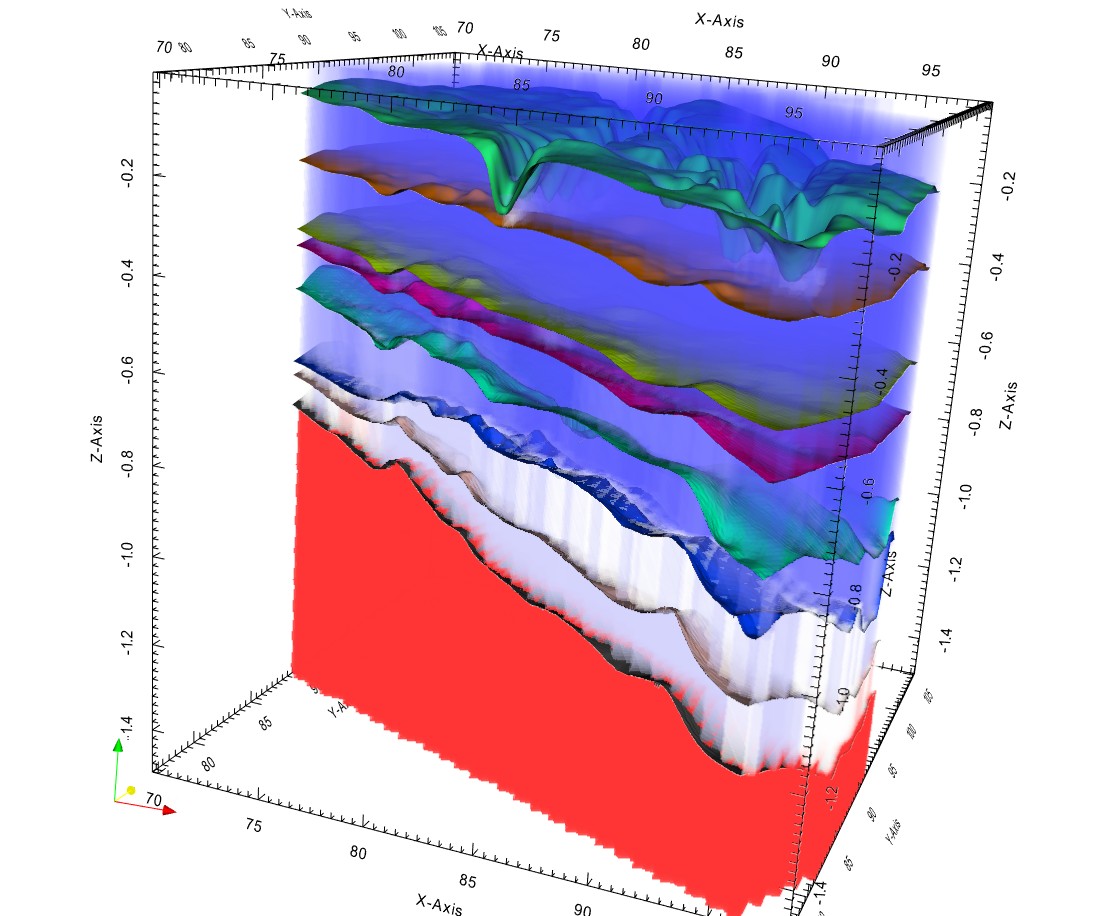 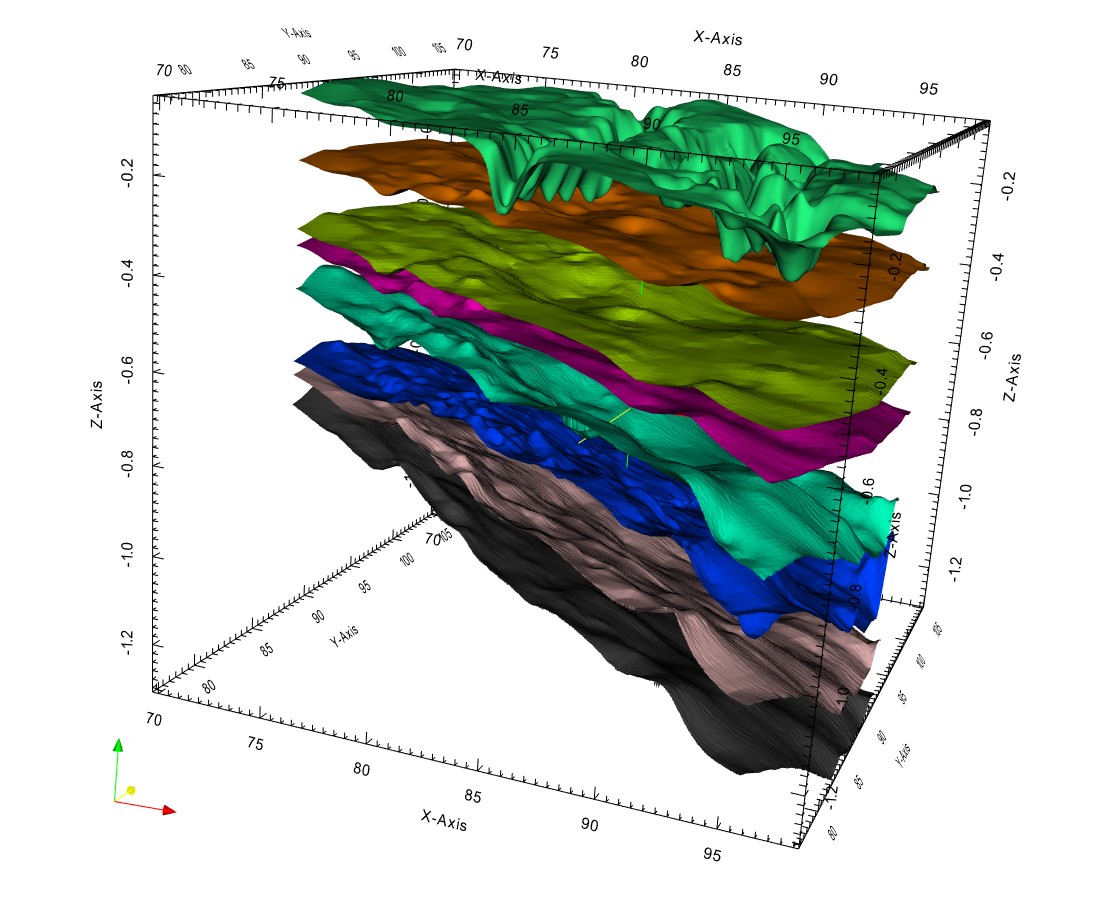 Поверхности изохрон
Скоростной куб
Структурные поверхности
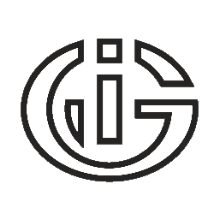 Создание рабочего проекта. Преобразования данных
Временной разрез
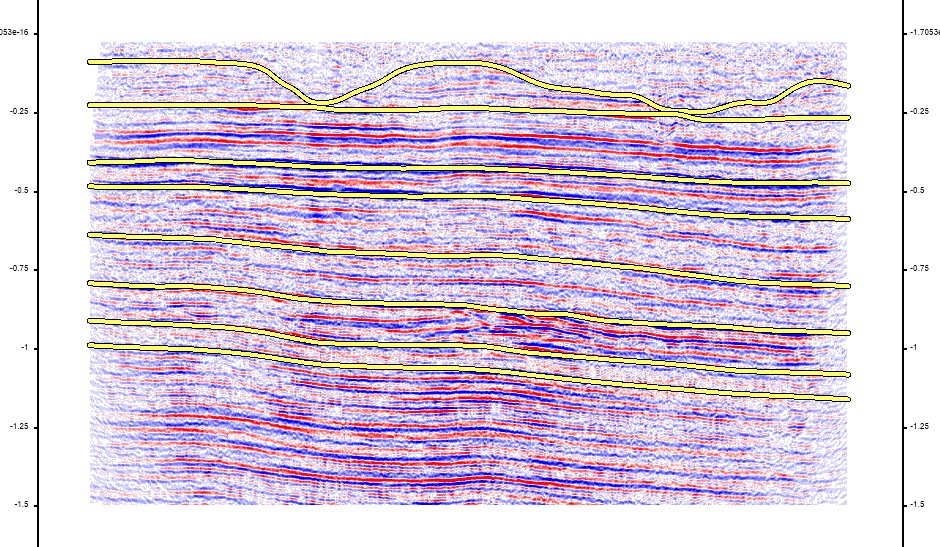 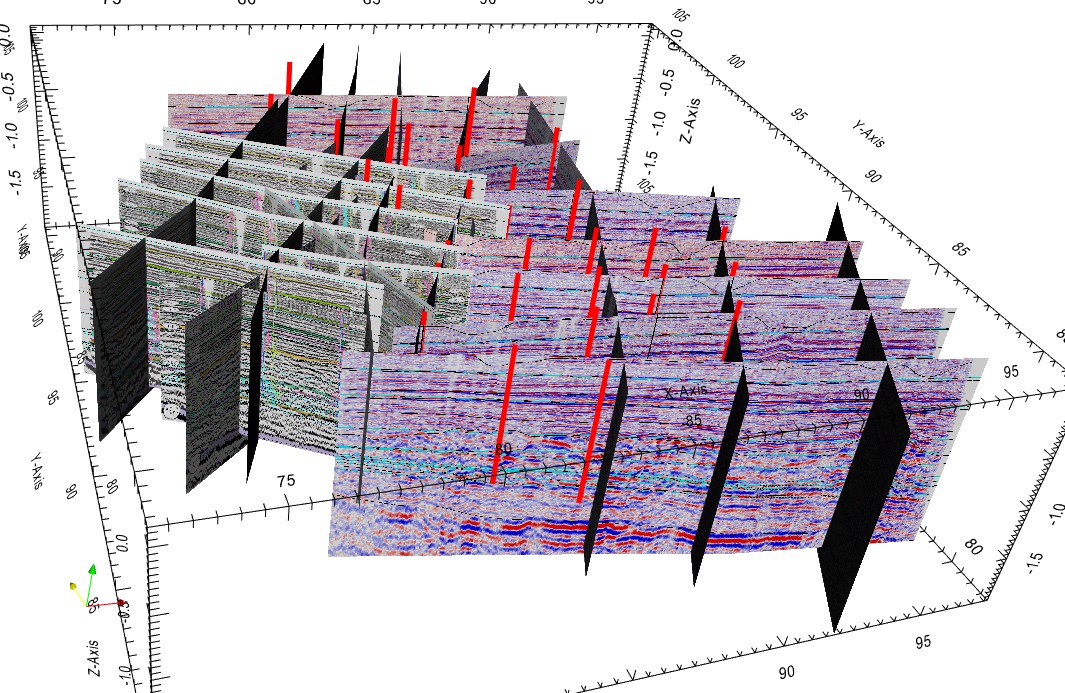 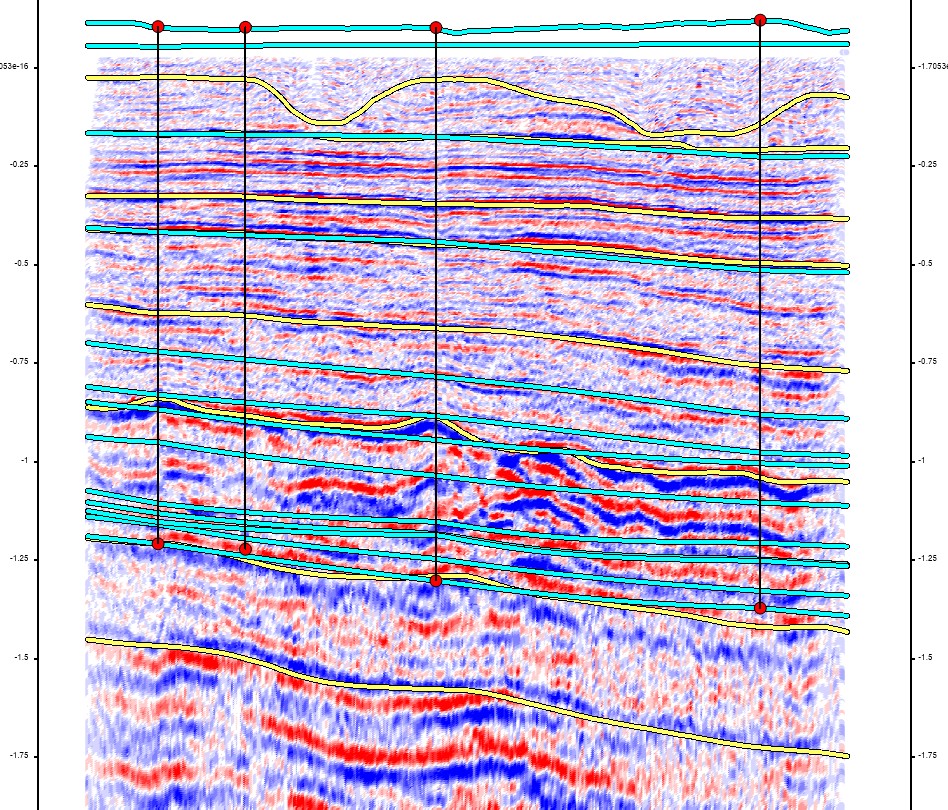 Полученные глубинные разрезы (sgy, растр)
Глубинный разрез
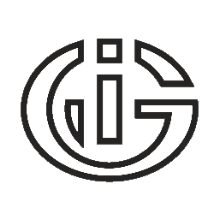 Создание рабочего проекта. Данные с БПЛА
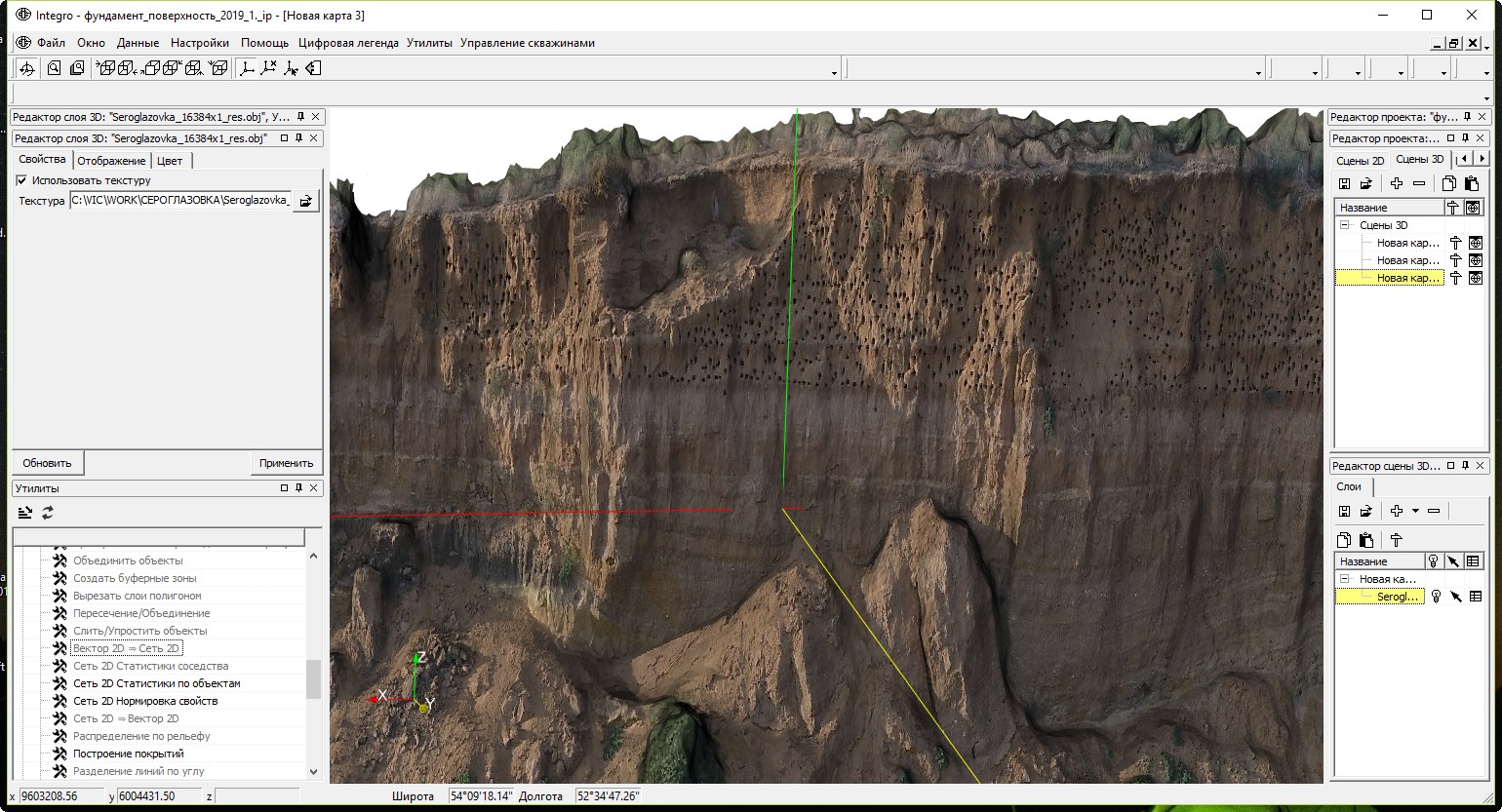 Текстурные цифровые модели, полученные с БПЛА
3D сцена ГИС INTEGRO
Цифровая модель Сероглазовского обнажения построена в программе Agisoft PhotoScan
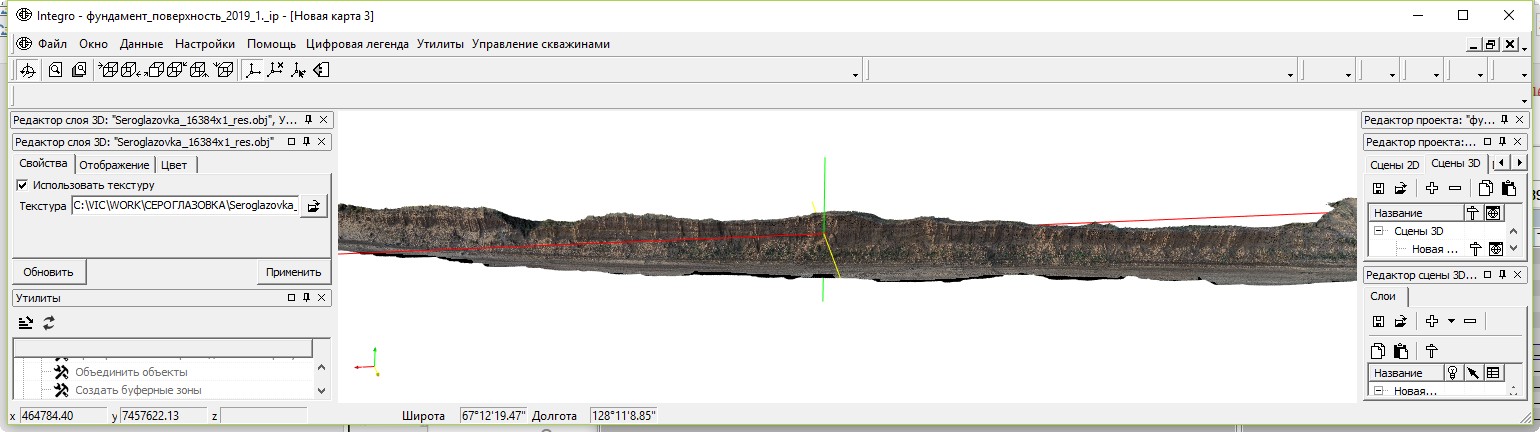 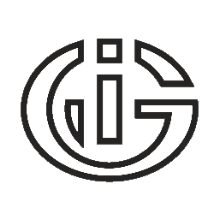 Построение карт (элементов) комплекта ГГК
Заготовки разрезов, построенные по базе скважин и структурным поверхностям (лист O-37)
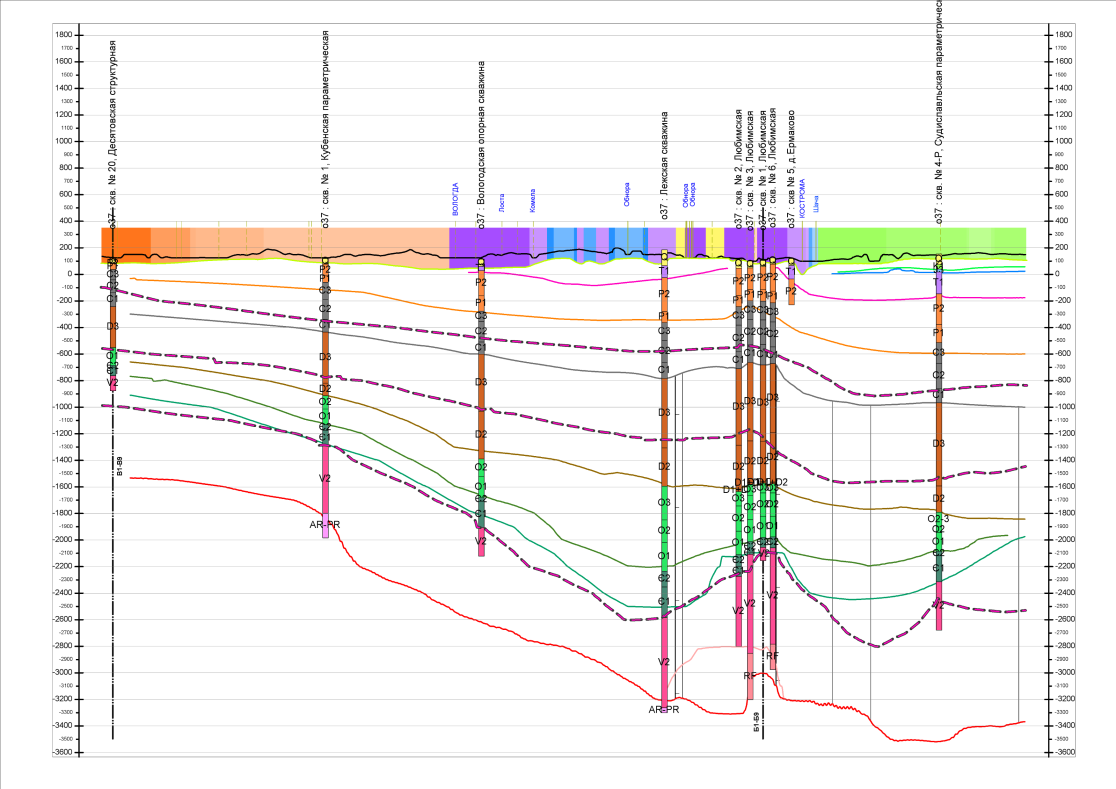 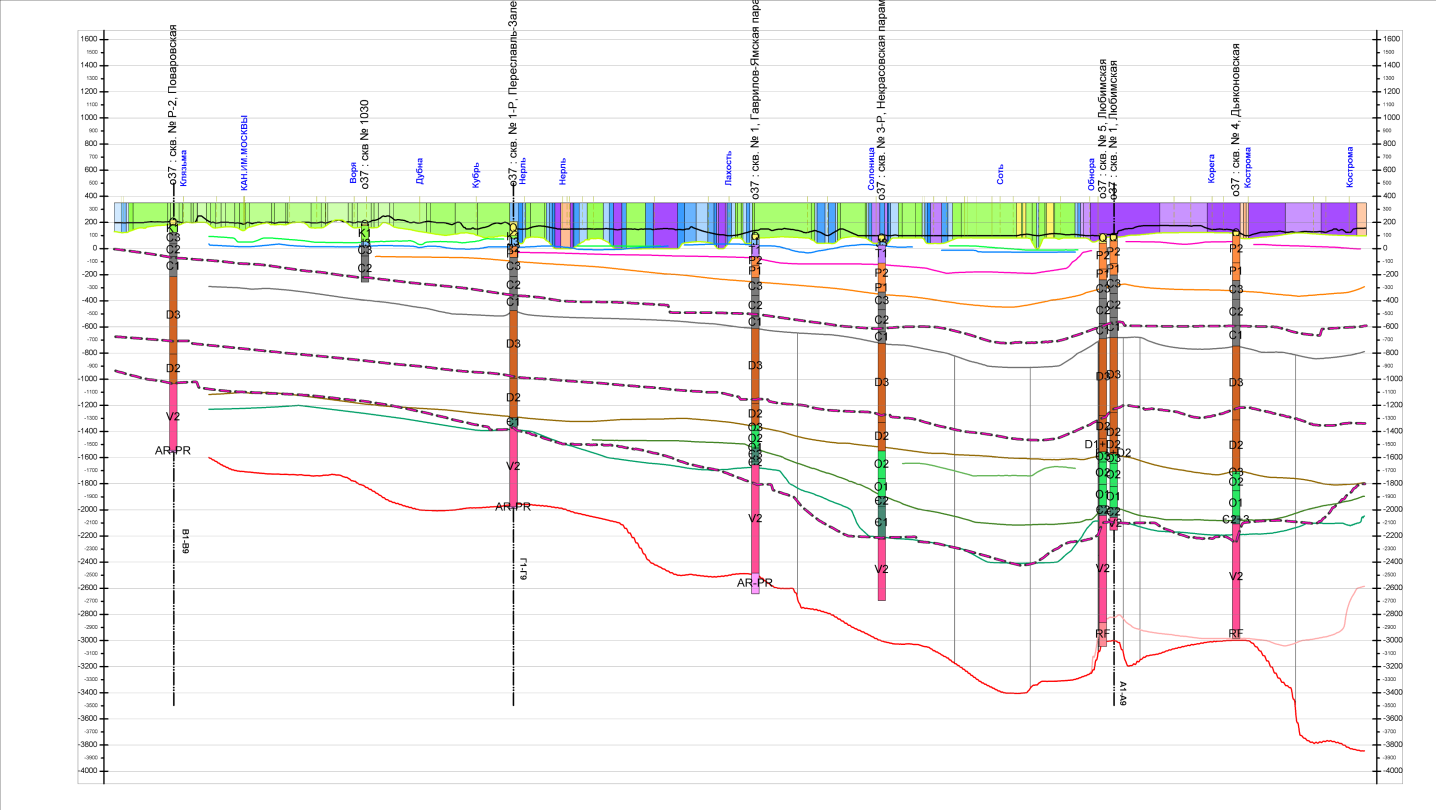 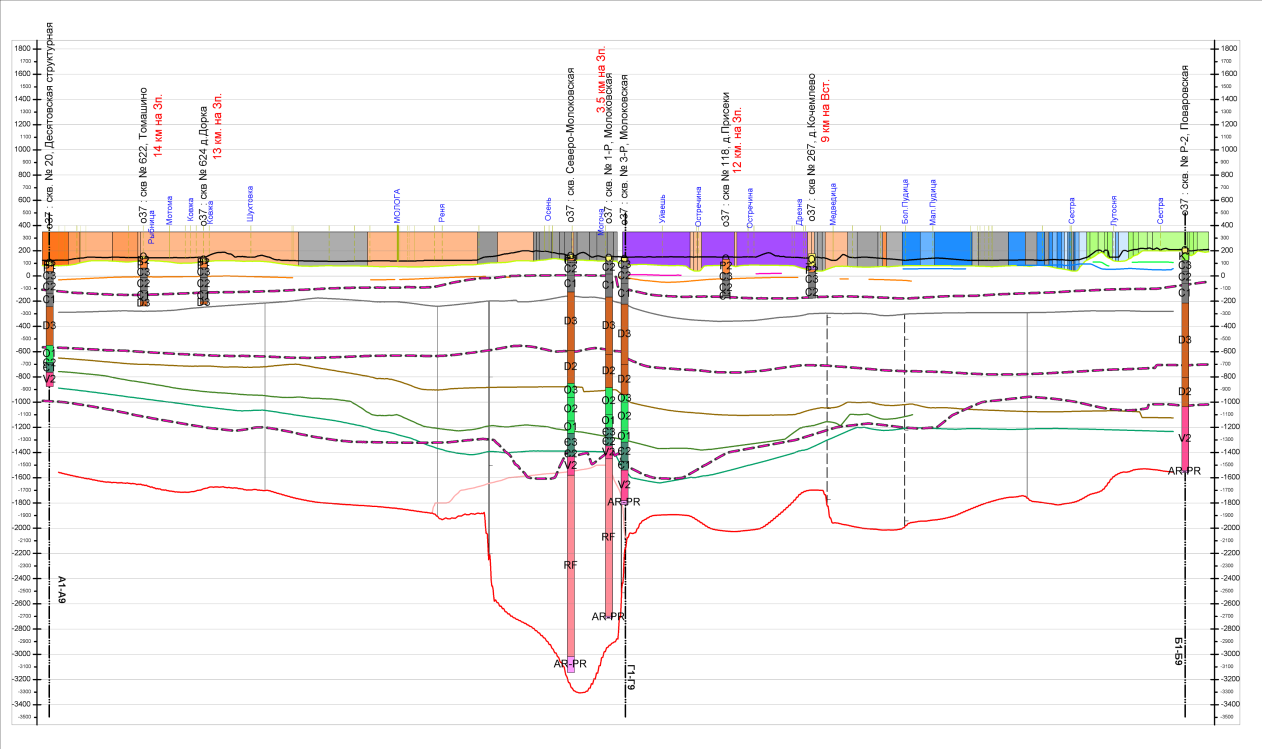 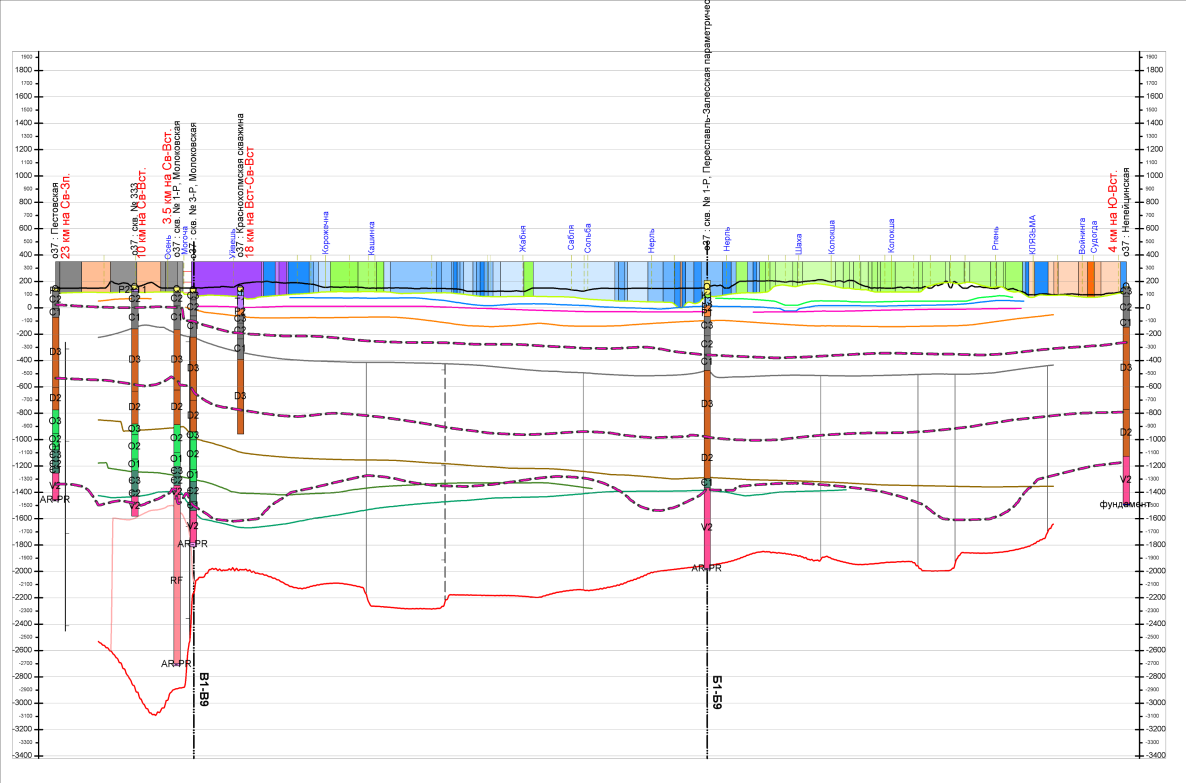 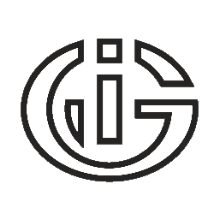 Построение карт (элементов) комплекта ГГК
Вынесение на карту информации из рабочих баз данных
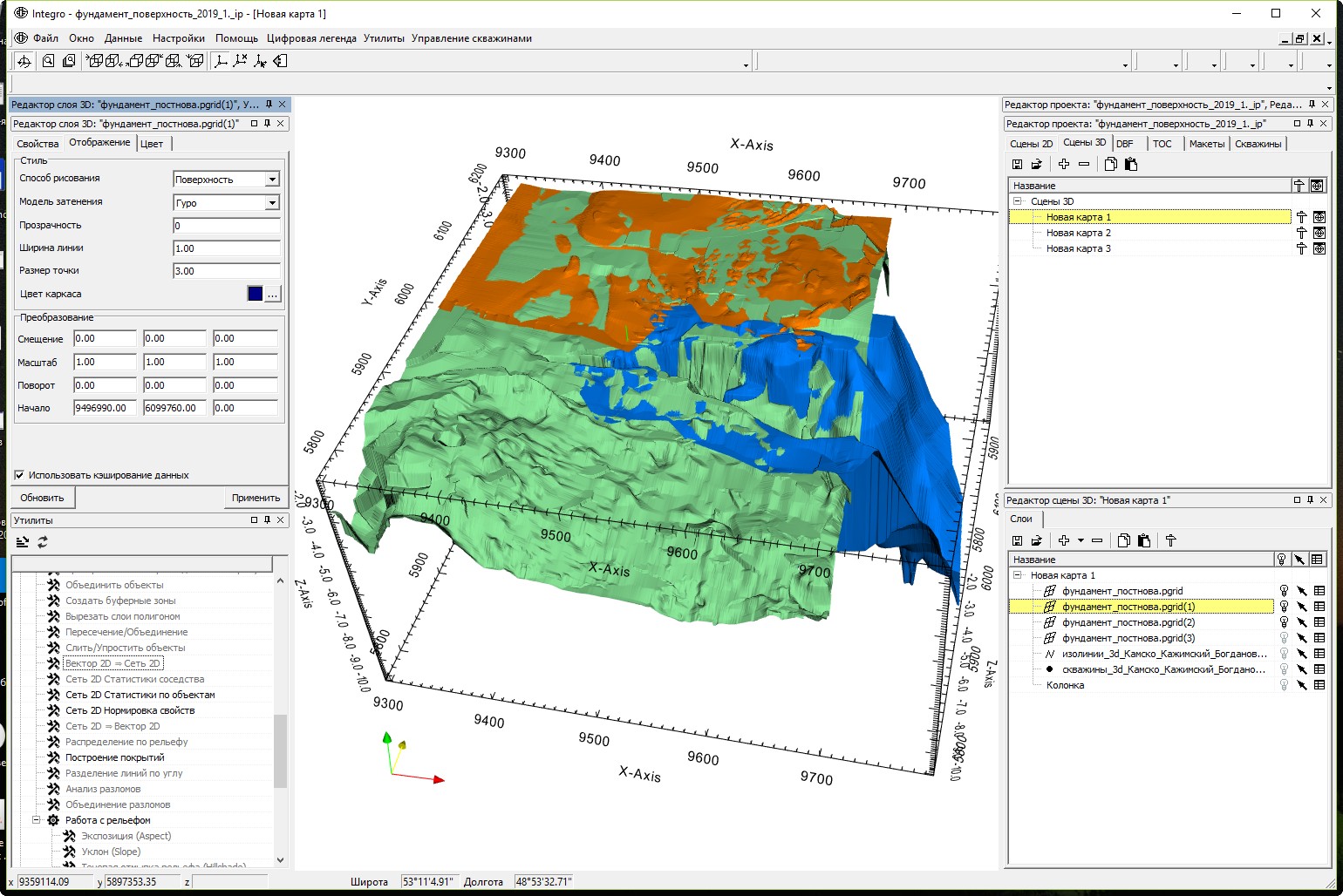 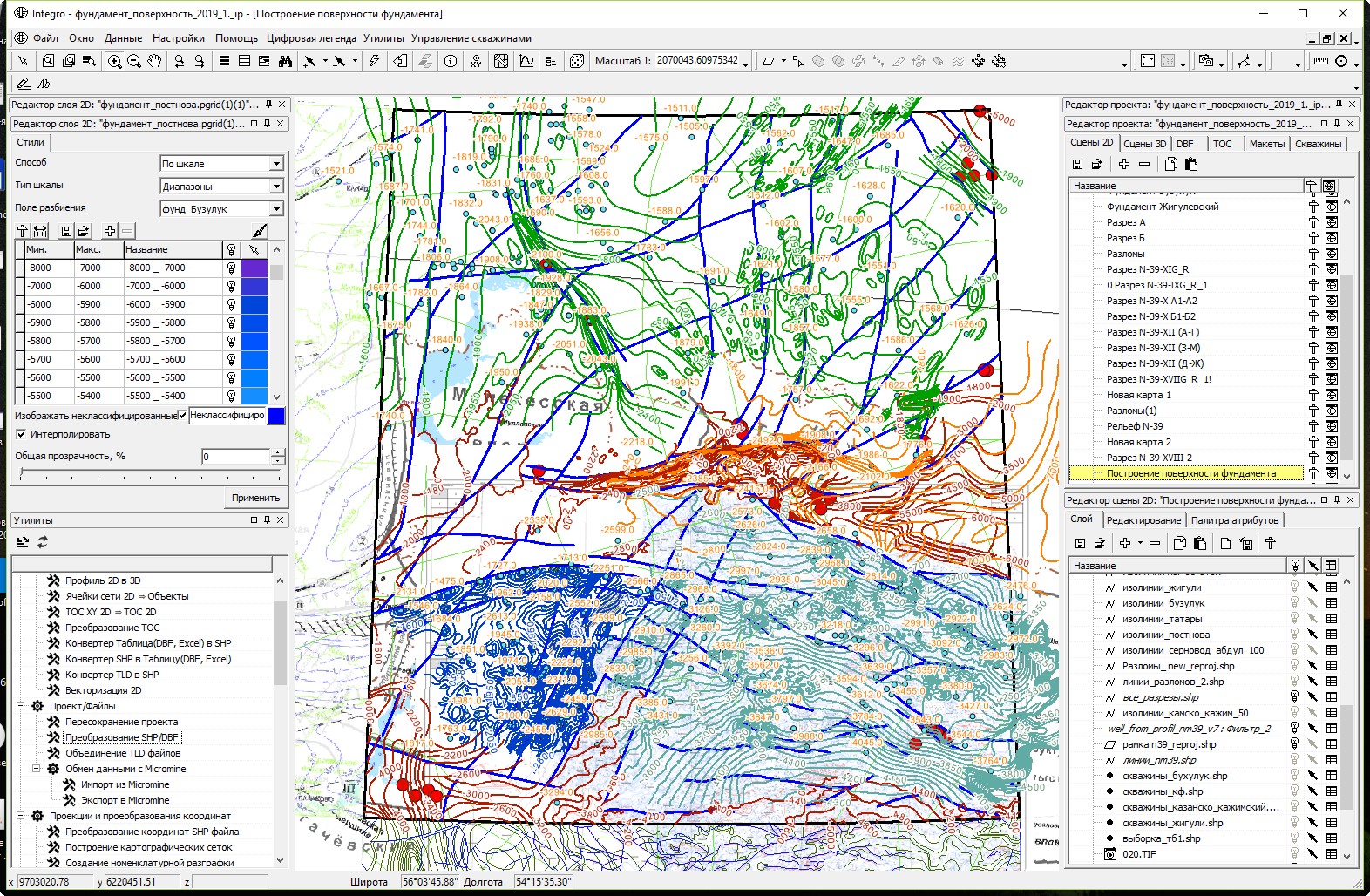 Построение структурной схемы поверхности фундамента листа N-39
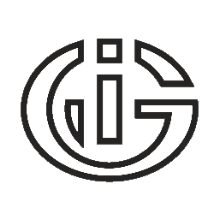 Построение карт (элементов) комплекта ГГК
Структурная схема поверхности кристаллического фундамента листа O-37
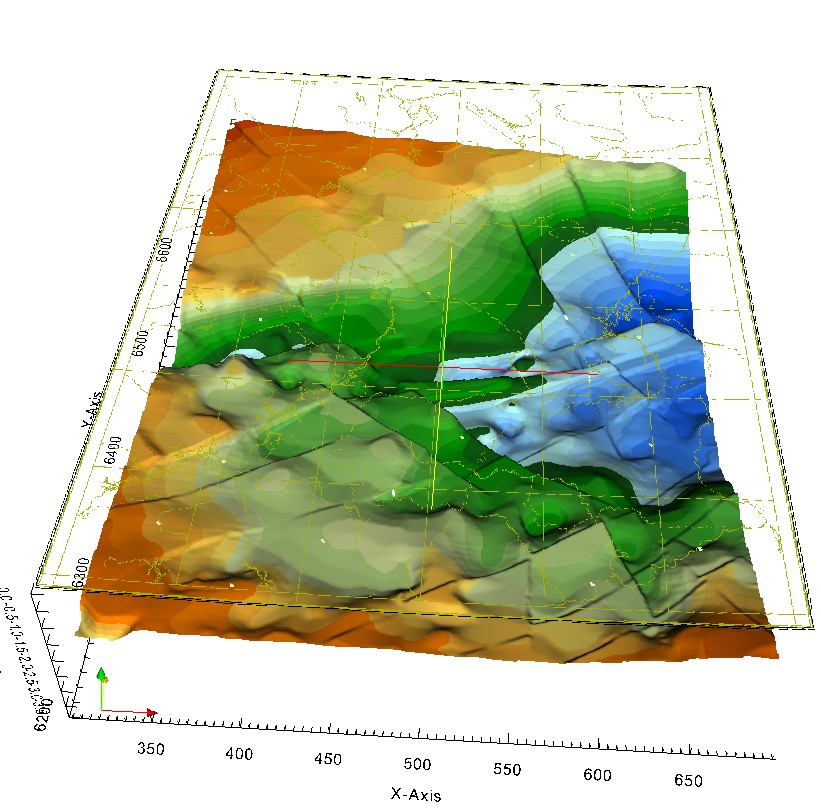 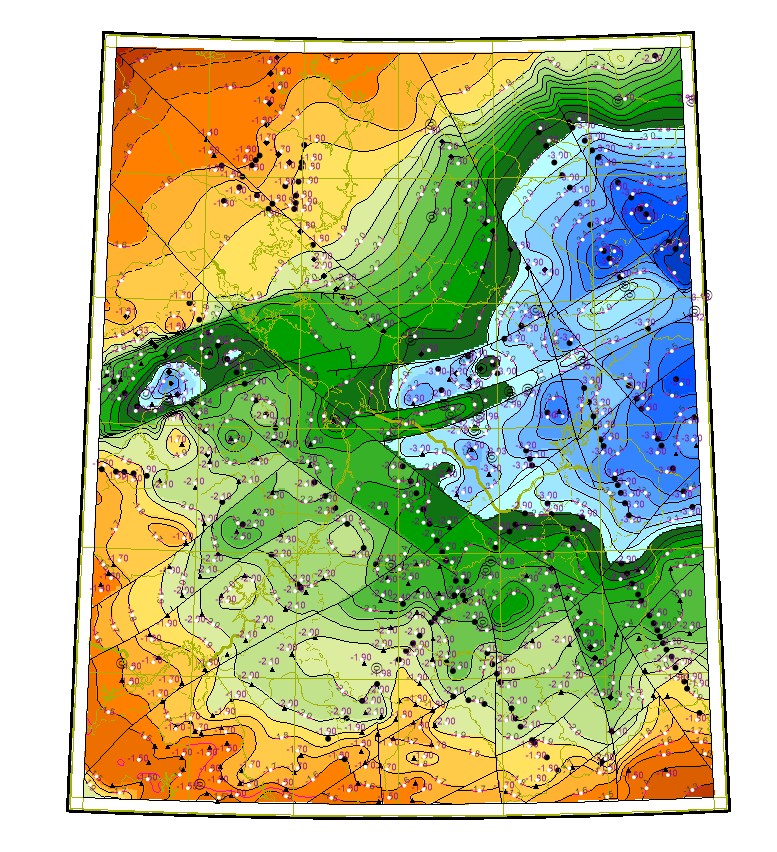 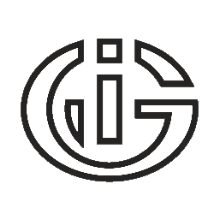 Создание выходных макетов комплекта ГГК
Все макеты живут в едином проекте ГИС INTEGRO
Для создания и редактирования зарамочного оформления используется специальный групповой слой «Легенда+»
«Легенда+» состоит из набора слоев разного типа (линии, точки, полигоны, текст). Геометрия храниться в SHP-файлах
«Легенда+» может быть сформирована на основе  модуля «Цифровая легенда» (элементы «Стратиграфическая колонка», «Зональная легенда»
«Легенда+» может редактироваться как обычная сцена 2D, что позволяет помимо приметивов создавать сложные объекты зарамочного оформления
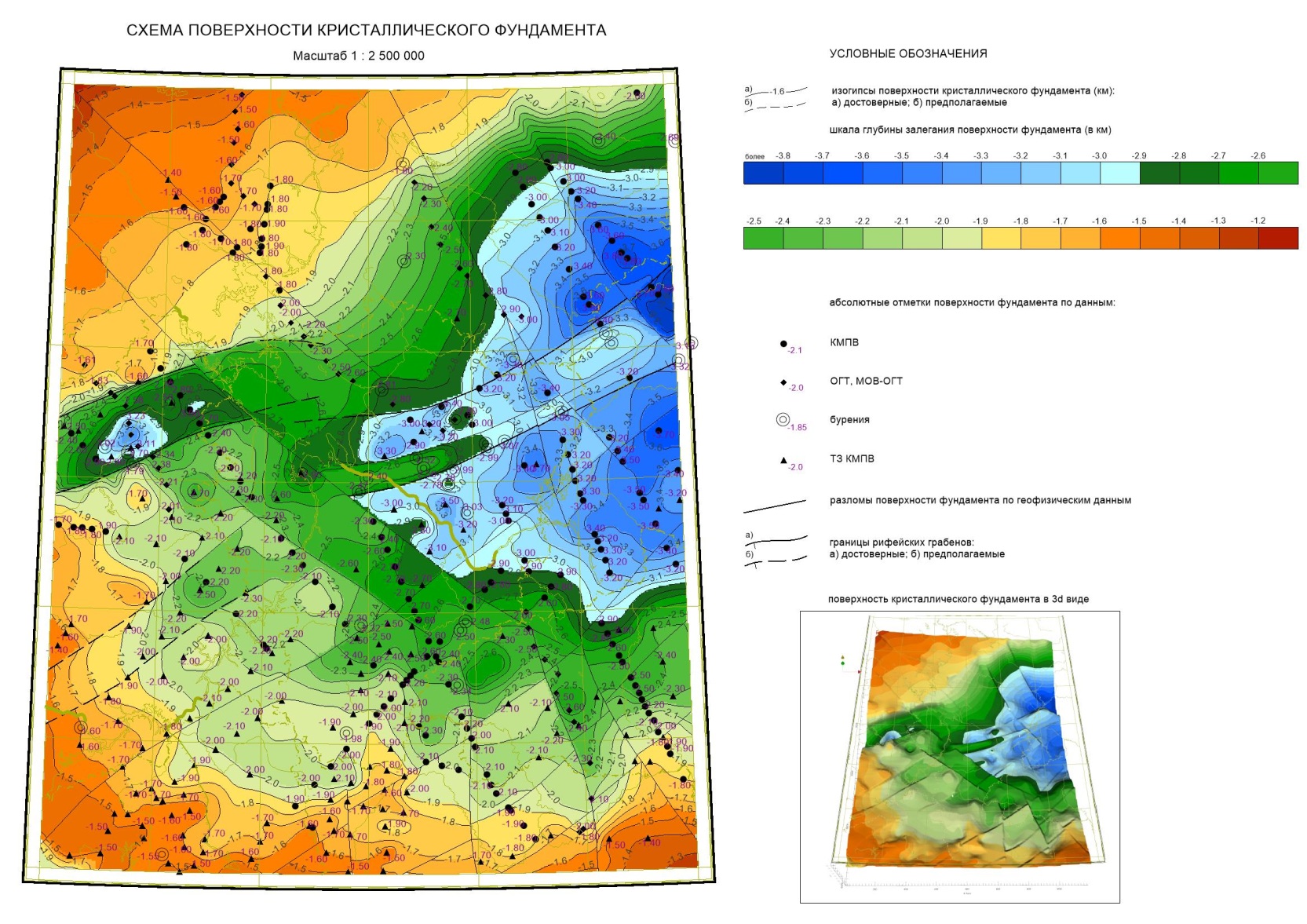 Оформленный макет элемента ГГК
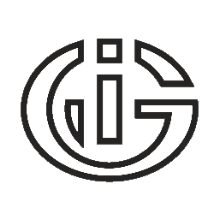 Создание выходных макетов комплекта ГГК
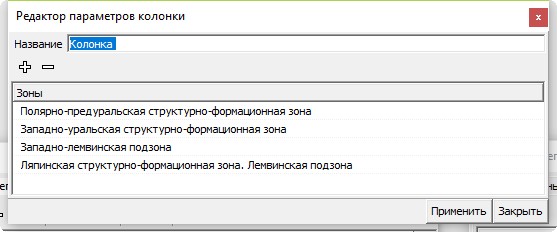 Установка принадлежности элемента легенды к структурно-формационной зоне
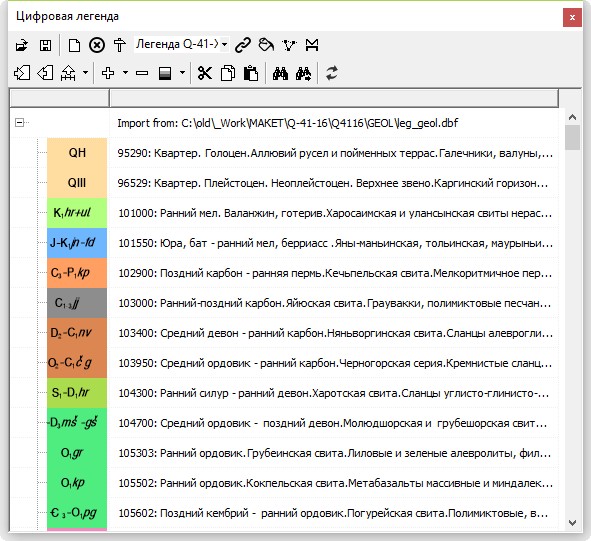 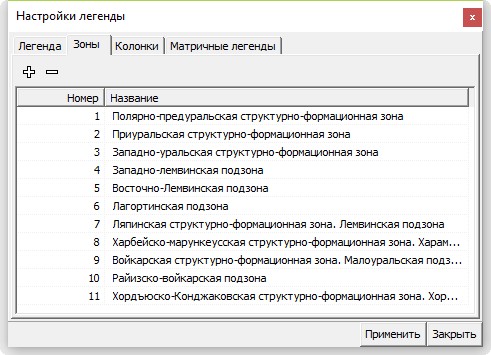 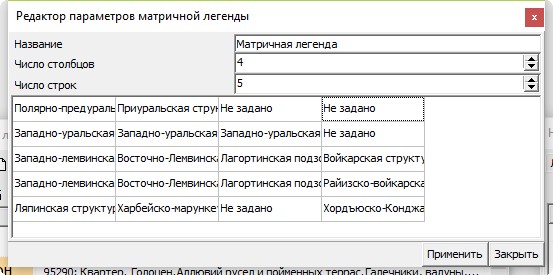 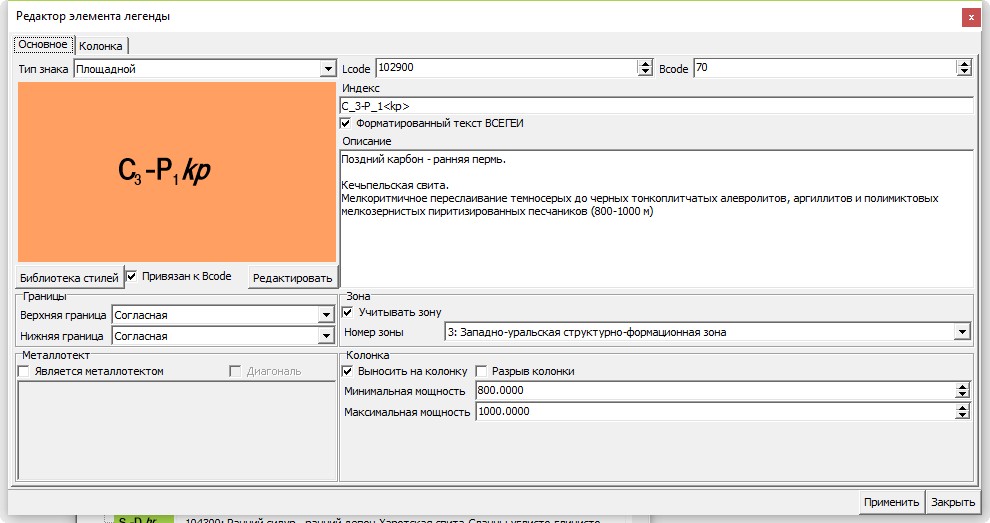 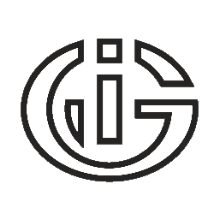 Создание выходных макетов комплекта ГГК
Слой «Легенды+» «Стратиграфическая колонка»
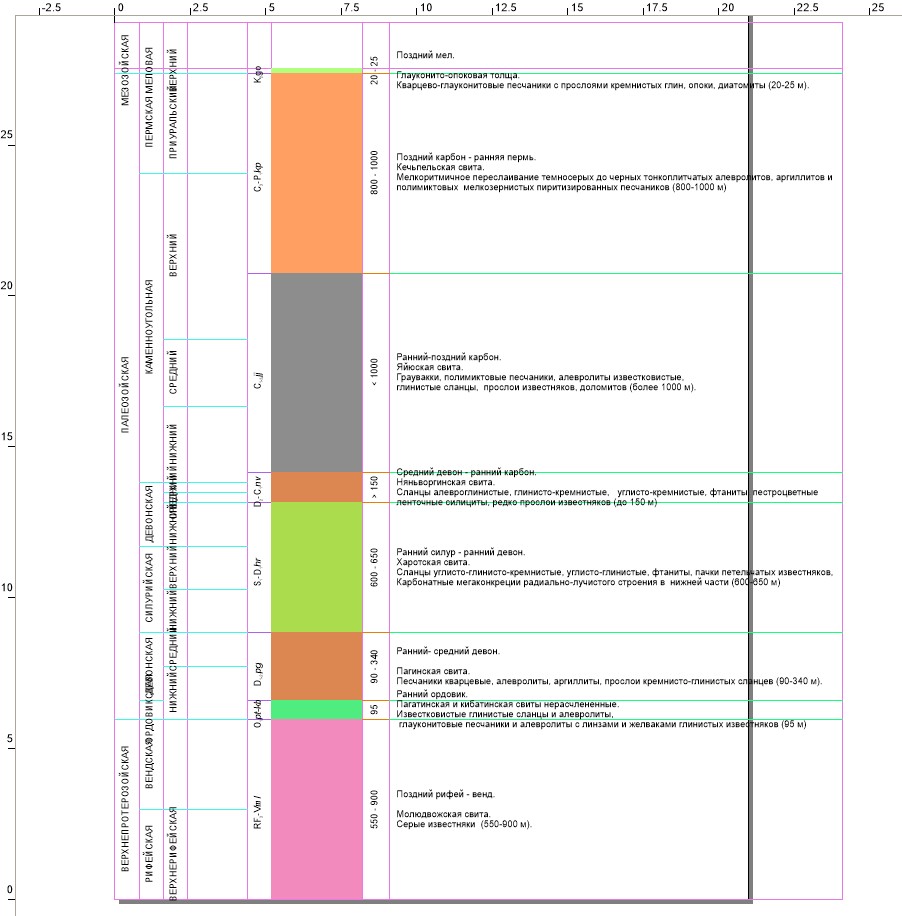 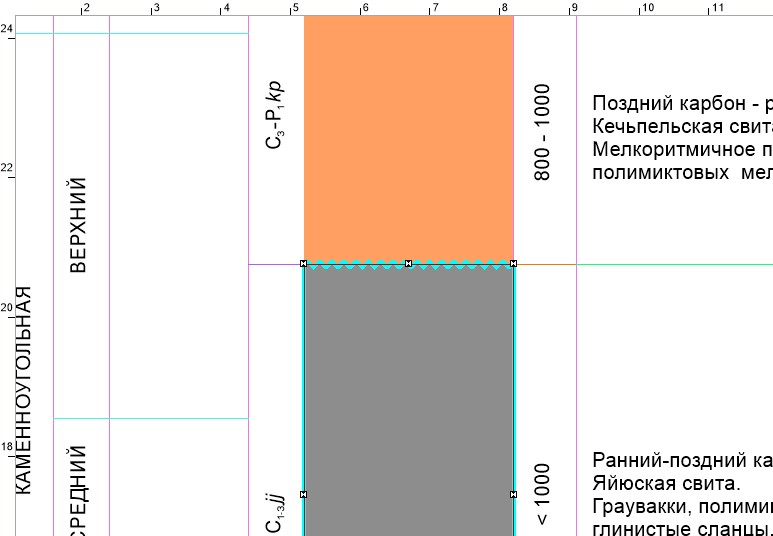 Создание выходных макетов комплекта ГГК
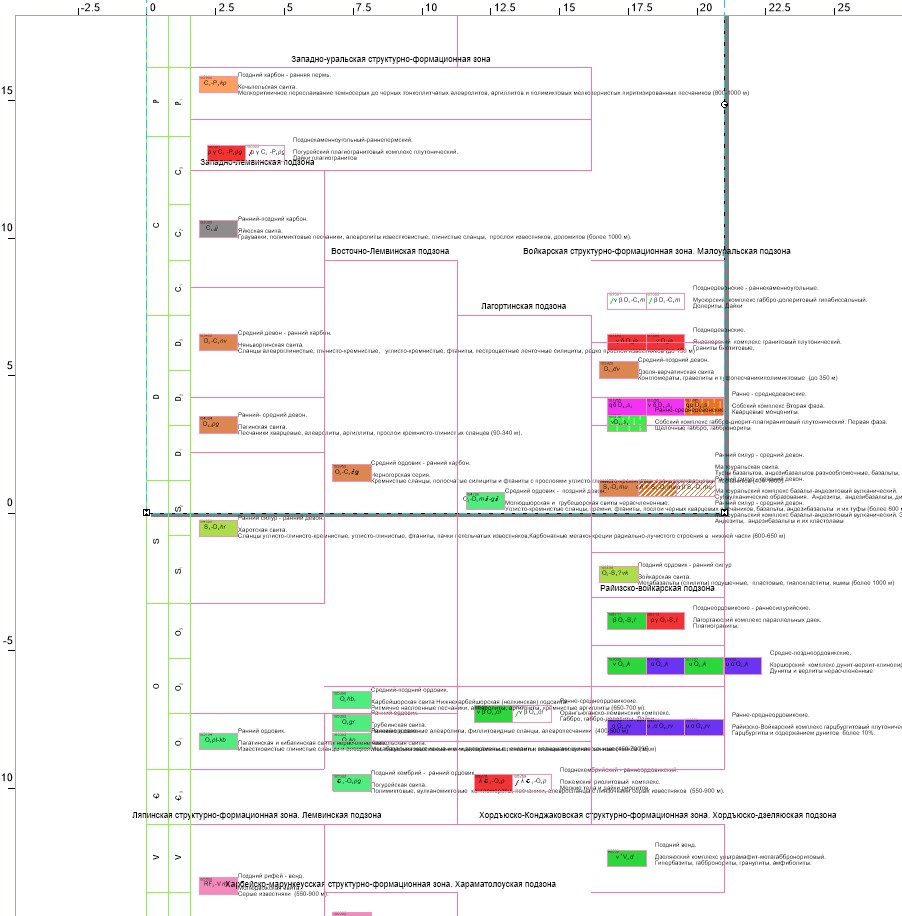 Слой «Легенды+» «Зональная легенда»
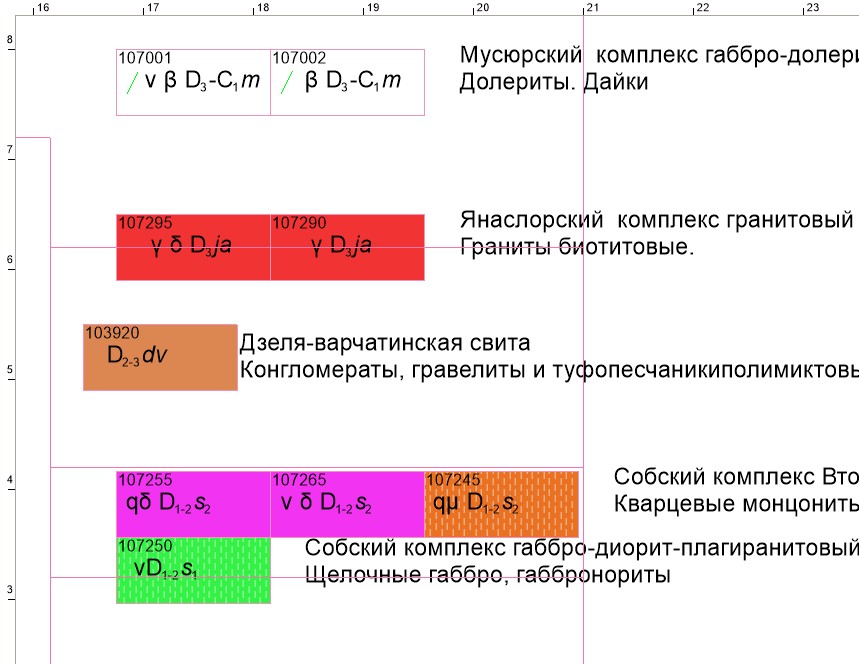 Проект комплекта ГГК-1000/3 в ГИС  INTEGRO
2-D сцены с элементами комплекта ГГК 1000/3 (лист S-51)
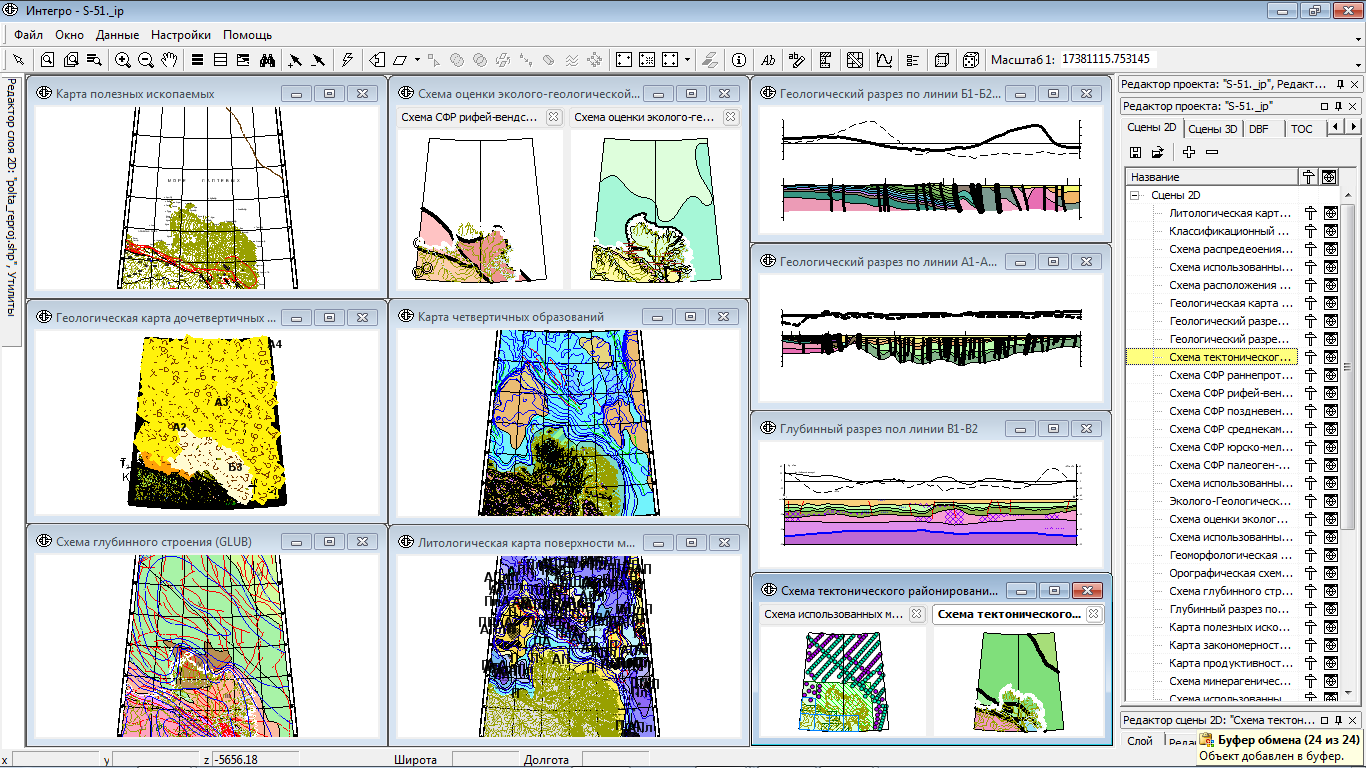 Макеты карт комплекта ГГК
Выходные макеты элементов комплекта ГГК 1000/3 (лист S-51)
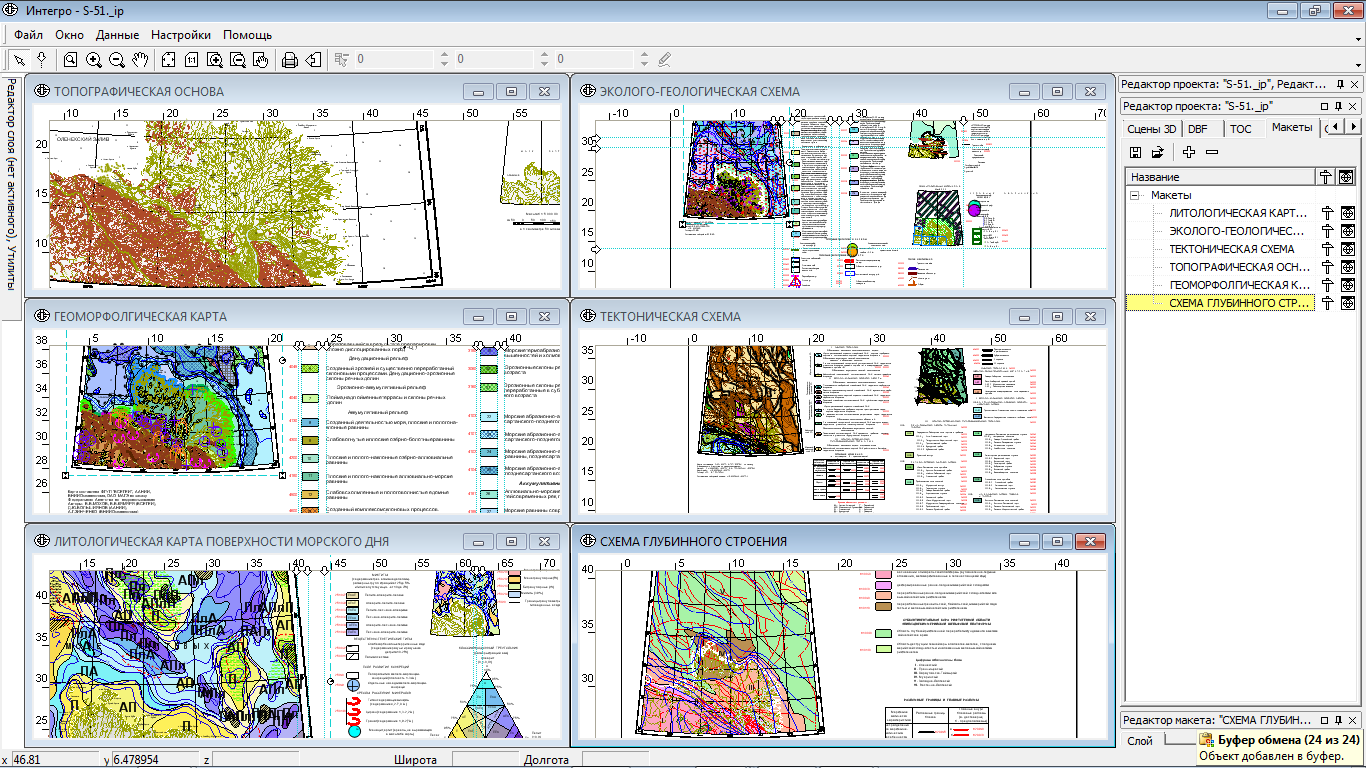 Публикация цифровых моделей комплекта ГГК в среде Интернет
Публикация 2-D сцены в среде Интернет, визуализация через MGS-сервер
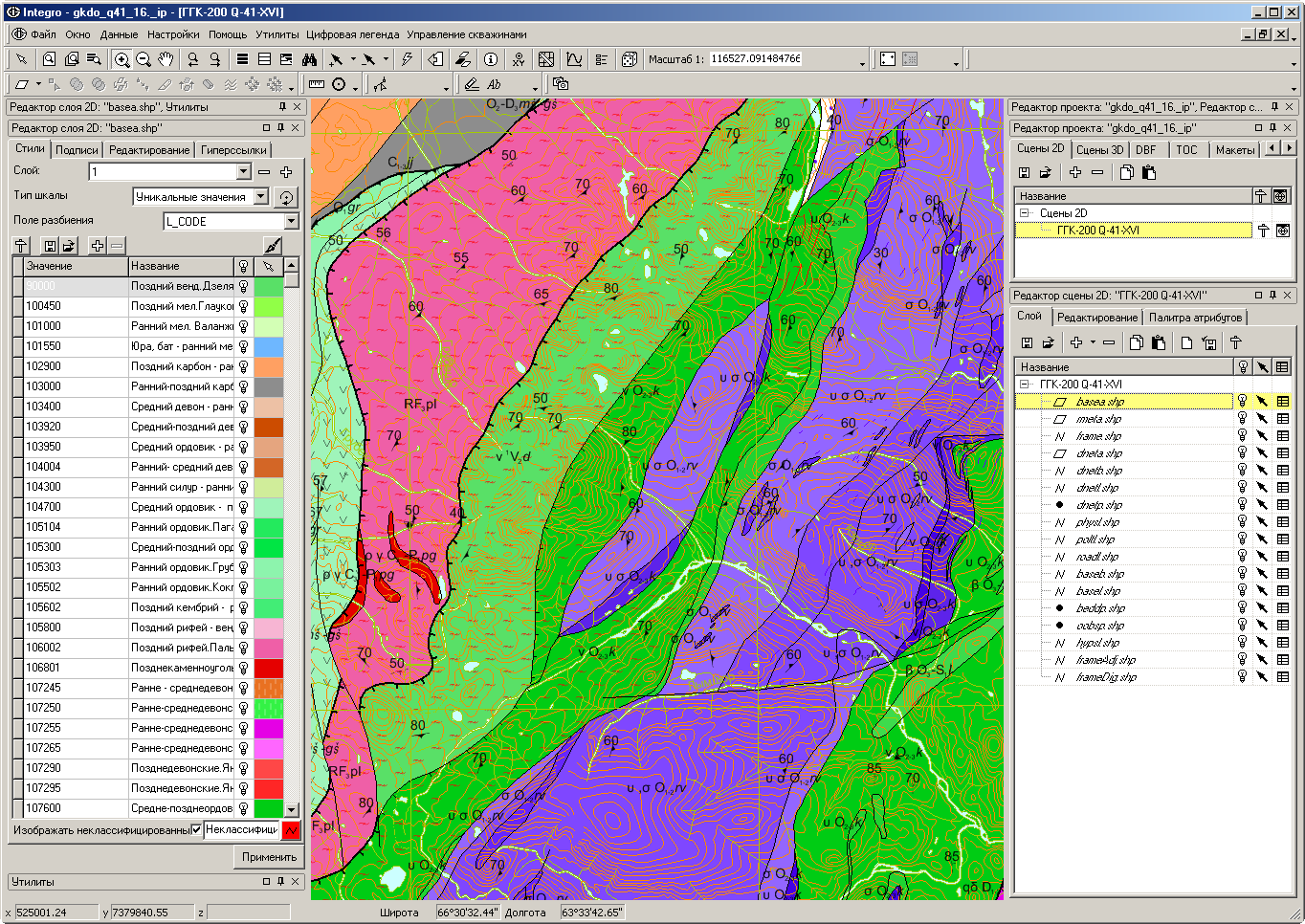 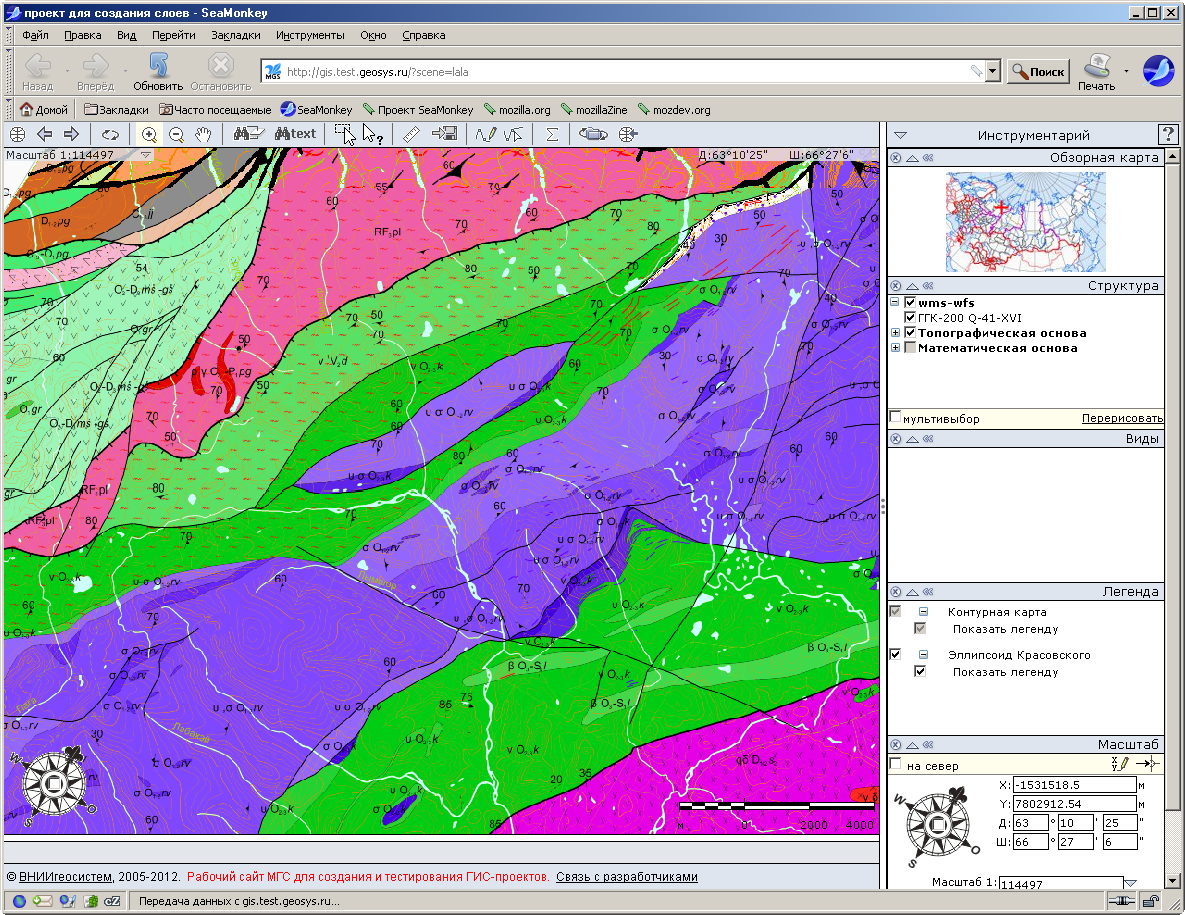 2-D сцена проекта ГИС ИНТЕГРО  по листу Q-41-XVI
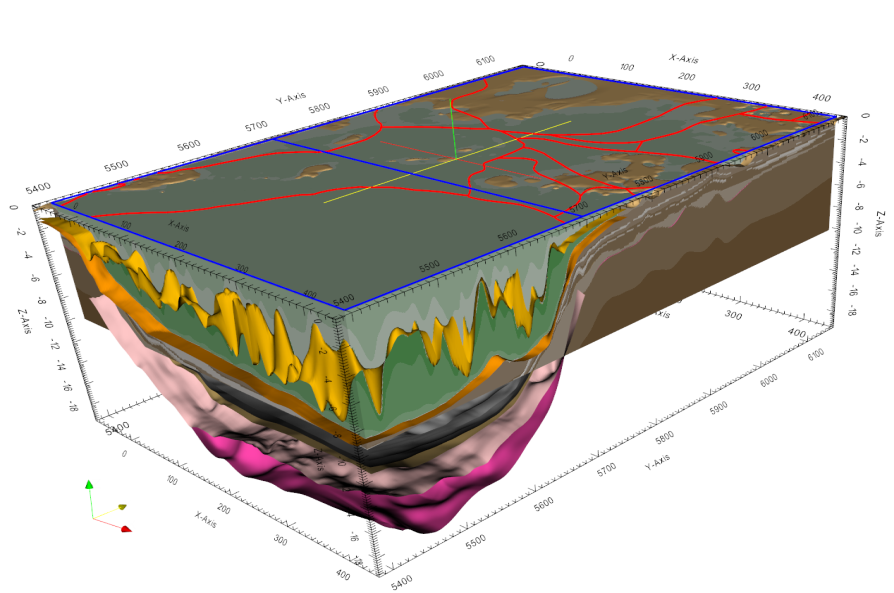 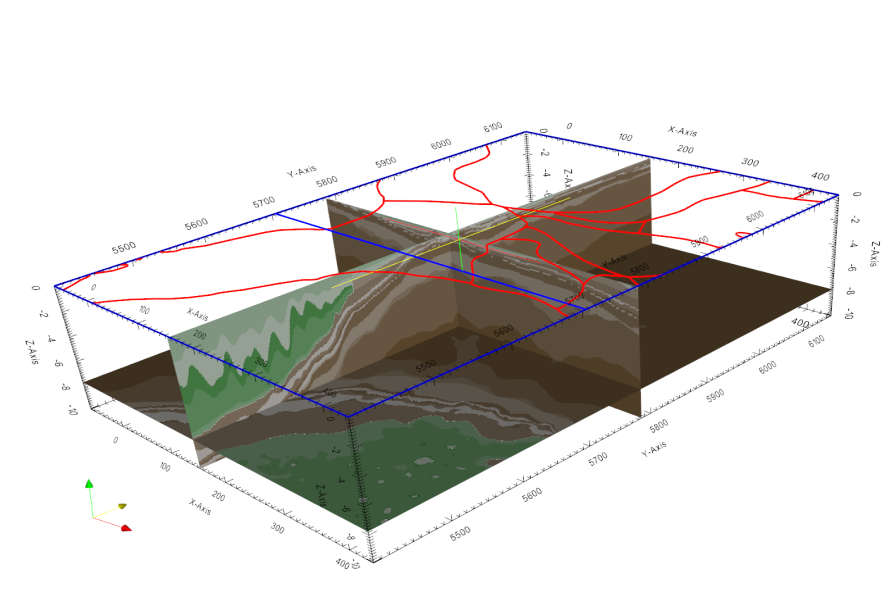 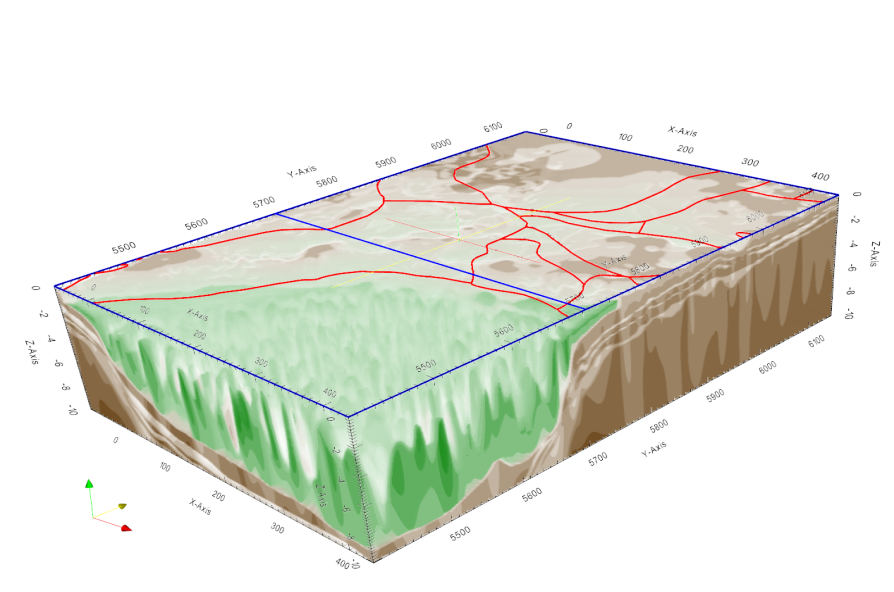 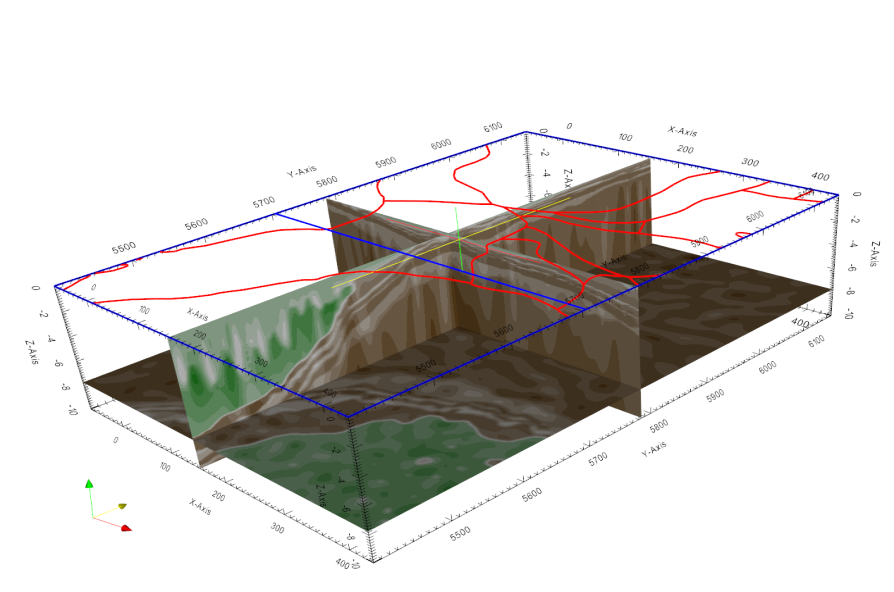 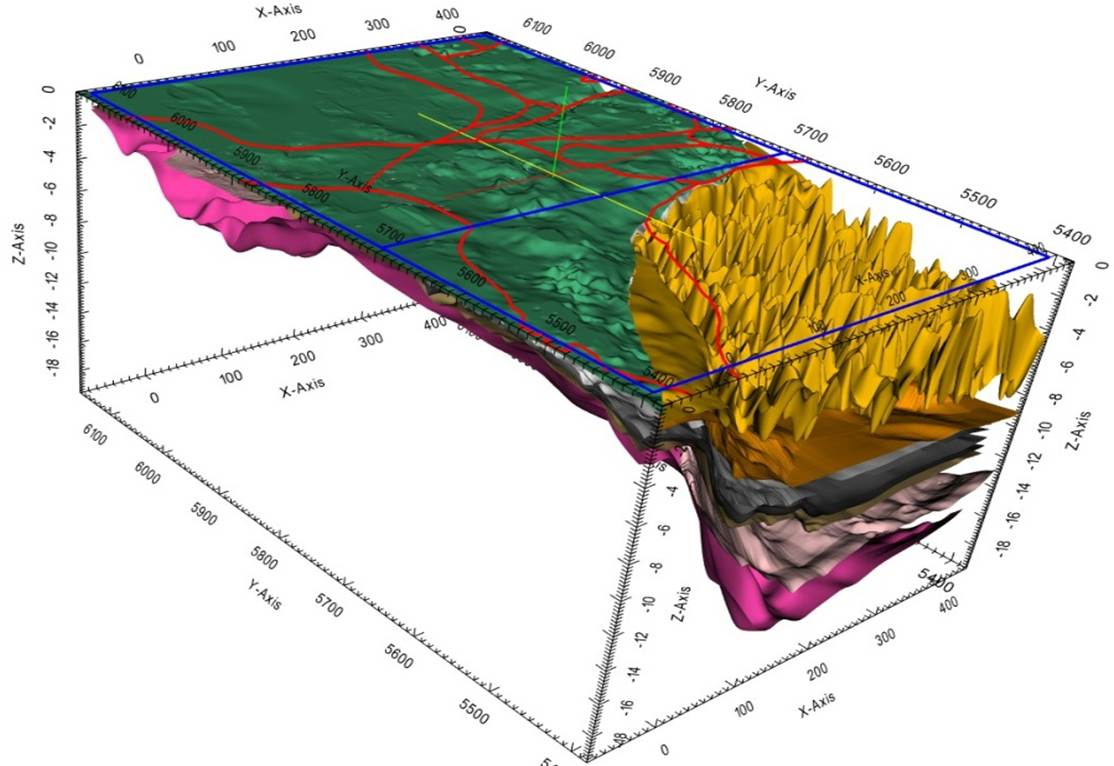 СПАСИБО ЗА 
ВНИМАНИЕ!
а
б
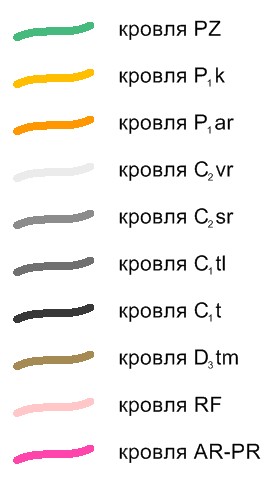 Плотностное моделирование в ГИС INTEGRO
в
г